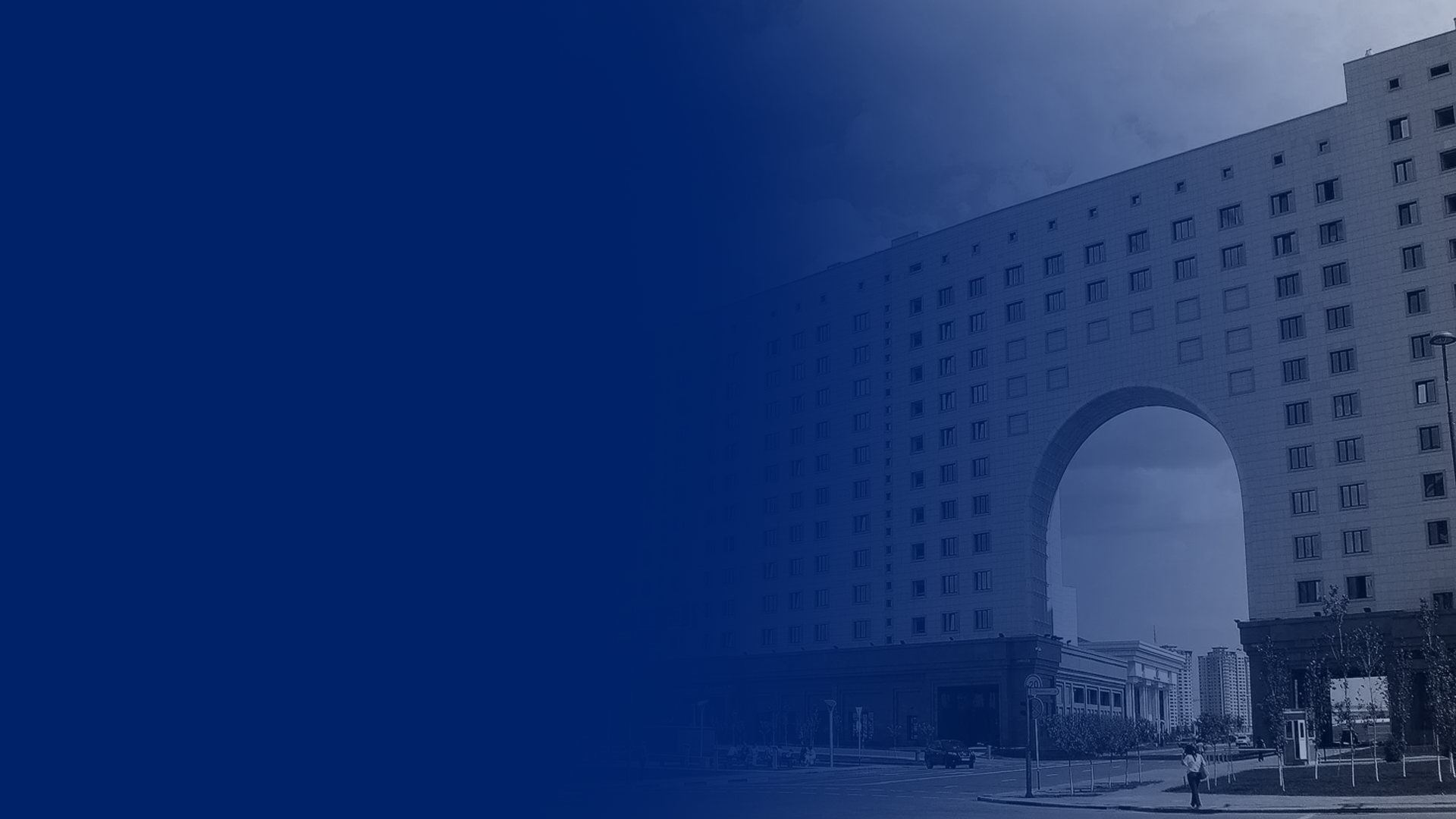 Қазақстан Республикасы 
Ғылым және жоғары білім министрлігі
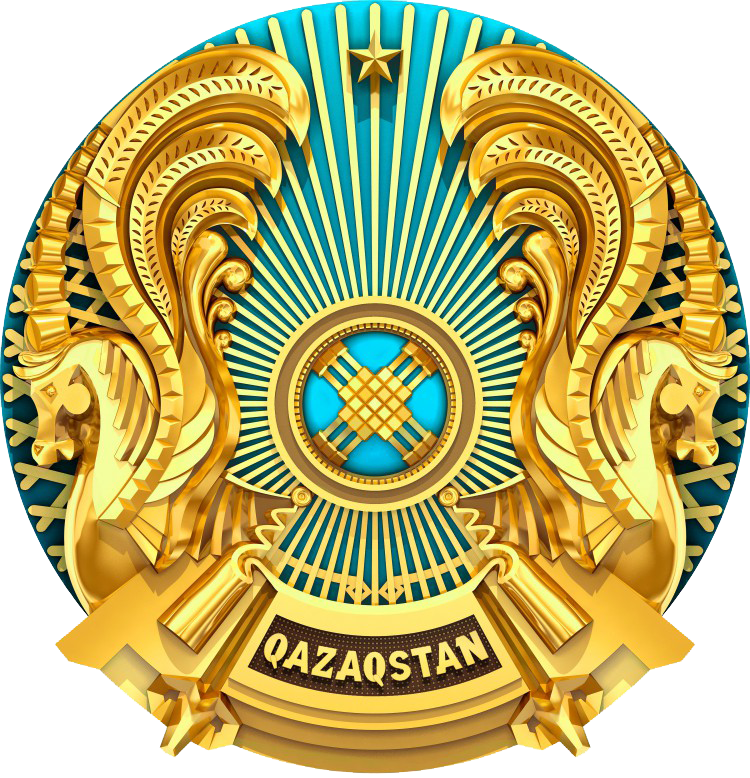 ҒЫЛЫМНЫҢ ДАМУЫ
ТУРАЛЫ
Астана қ., 2023 ж.
АҒЫМДАҒЫ ЖАҒДАЙ
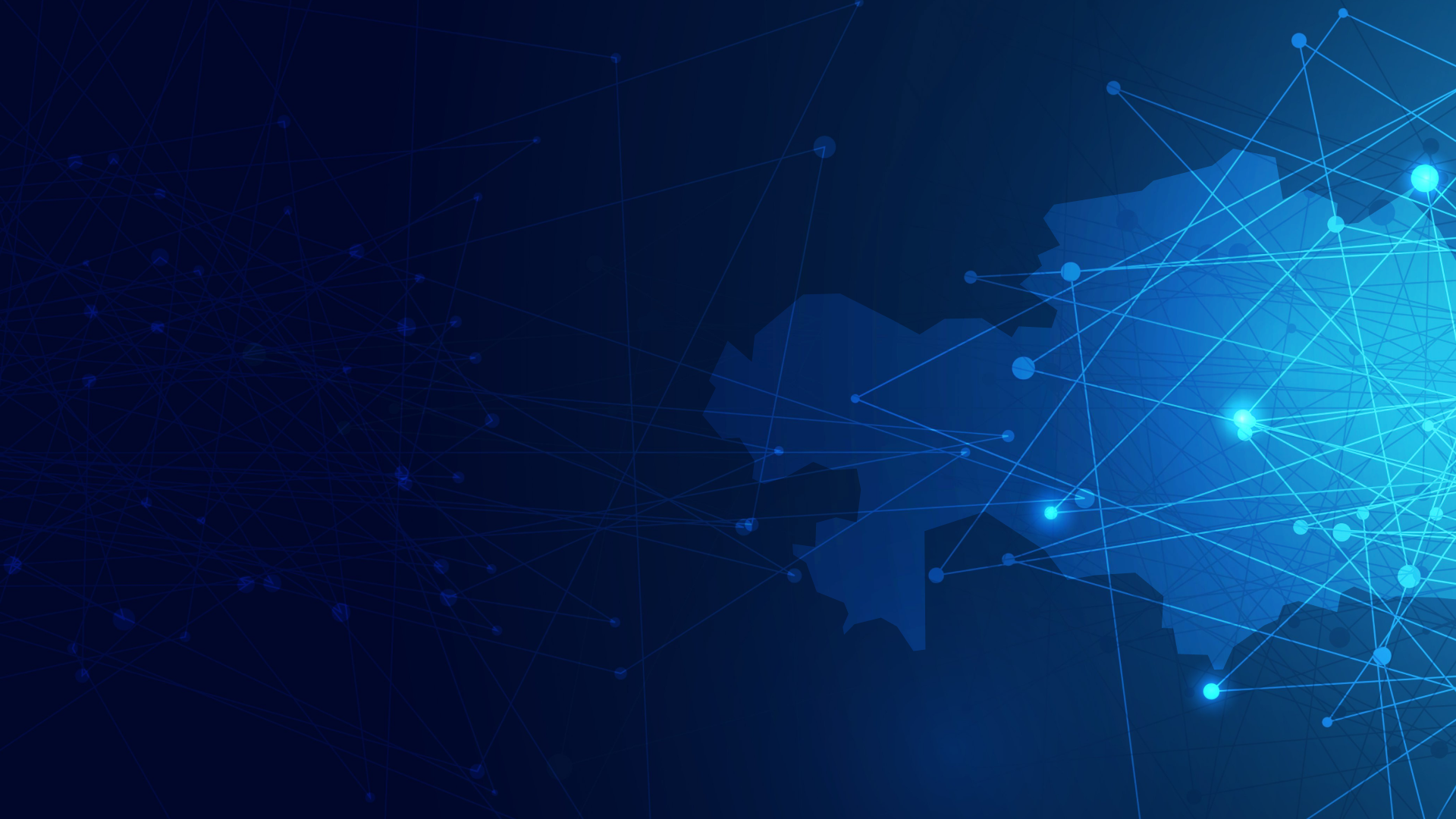 ЕЛДІҢ ҒЫЛЫМИ ӘЛЕУЕТІ
Қазақстан Республикасы 
Ғылым және жоғары білім министрлігі
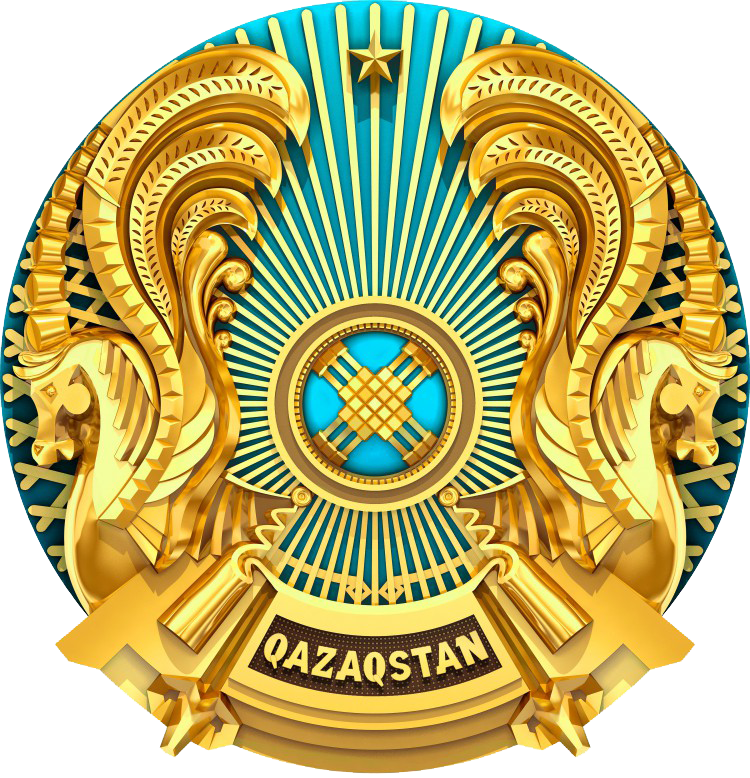 ҒЫЛЫМИ КАДРЛАР САНЫ, адам
ҒЫЛЫМИ КАДРЛАР САНЫНЫҢ ДИНАМИКАСЫ, адам
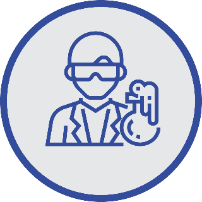 22 456
ҒЫЛЫМИ КАДРЛАРДЫҢ ДӘРЕЖЕСІ, адам
ҒЫЛЫМИ КАДРЛАРДЫҢ ЖАСЫ, адам
2022 ж.
2010 ж.
2
АҒЫМДАҒЫ ЖАҒДАЙ
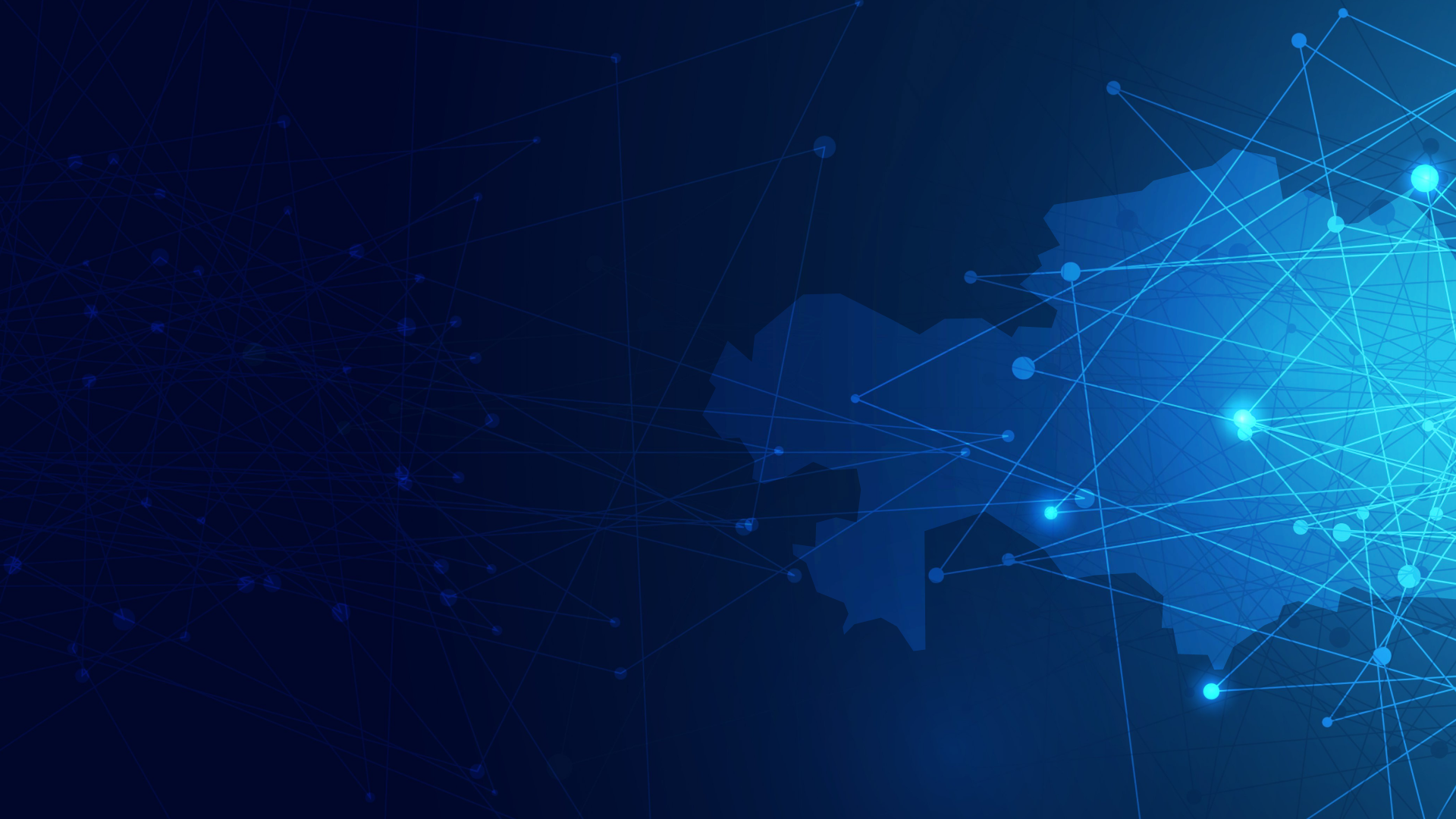 ҒЫЛЫМ САЛАСЫНЫҢ ИНФРАҚҰРЫЛЫМЫ
Қазақстан Республикасы 
Ғылым және жоғары білім министрлігі
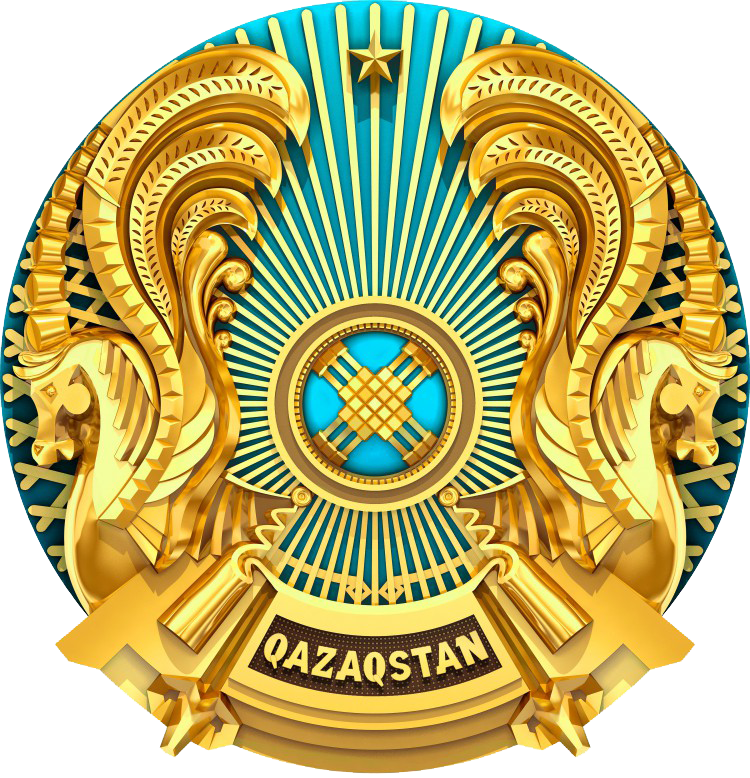 ҒЫЛЫМИ ҰЙЫМДАРДЫҢ ДИНАМИКАСЫ, бірлік
ҒЗТКЖ-ны ЖҮЗЕГЕ АСЫРҒАН ҒЫЛЫМИ ҰЙЫМДАРДЫҢ САНЫ, бірлік
414 
ғылыми ұйым
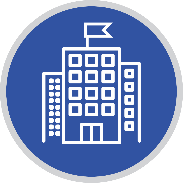 1 017 ғылыми және ғылыми-техникалық қызмет субъектілері аккредиттелген (30.03.2023 ж.)
СЕКТОРЛАР БӨЛІНІСІНДЕГІ ҒЫЛЫМИ ҰЙЫМДАР:

заңды тұлғалар – 532


жеке тұлғалар – 485

3
АҒЫМДАҒЫ ЖАҒДАЙ
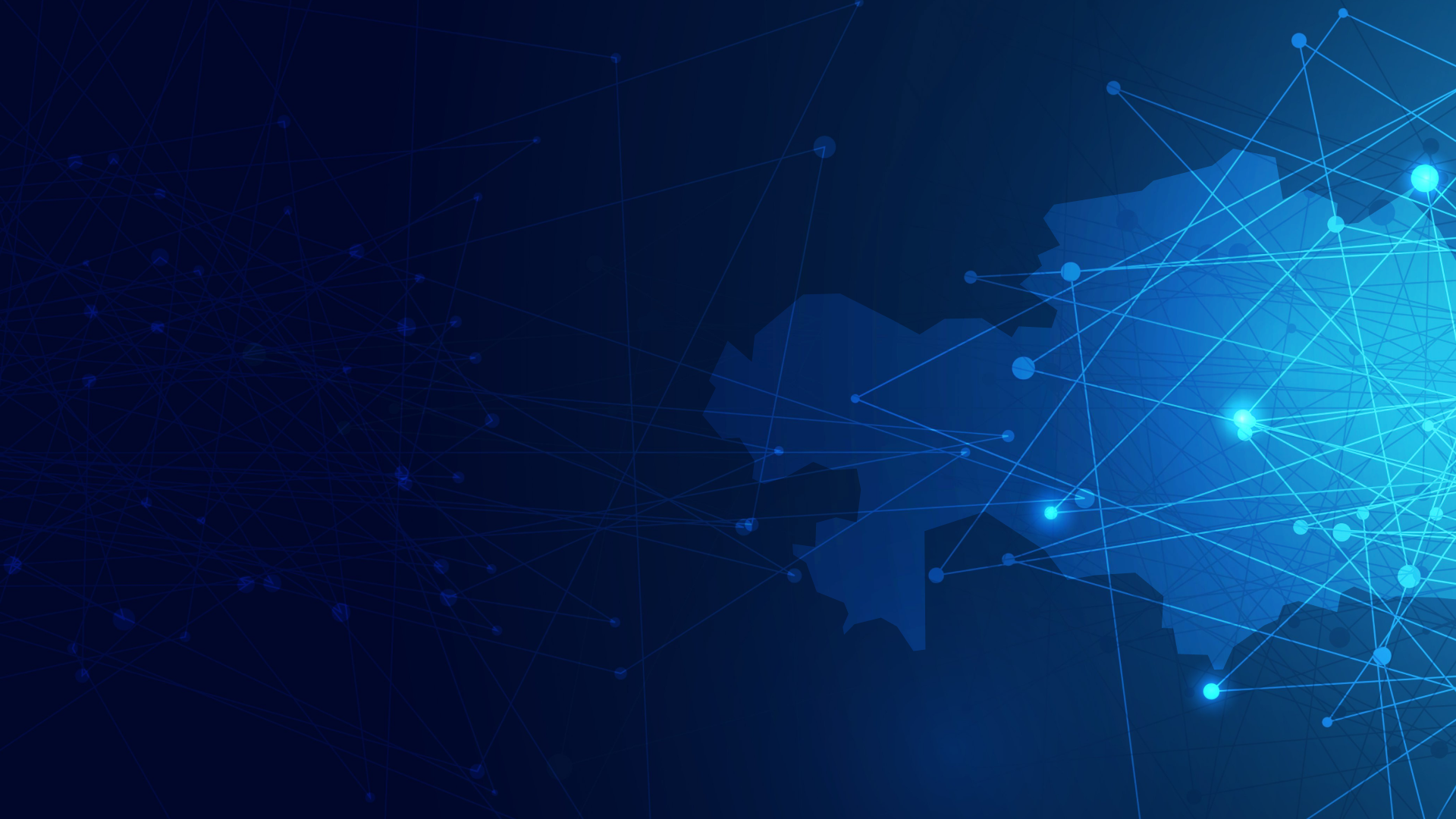 САЛАЛЫҚ ҒЫЛЫМДЫ ДАМЫТУ
Қазақстан Республикасы 
Ғылым және жоғары білім министрлігі
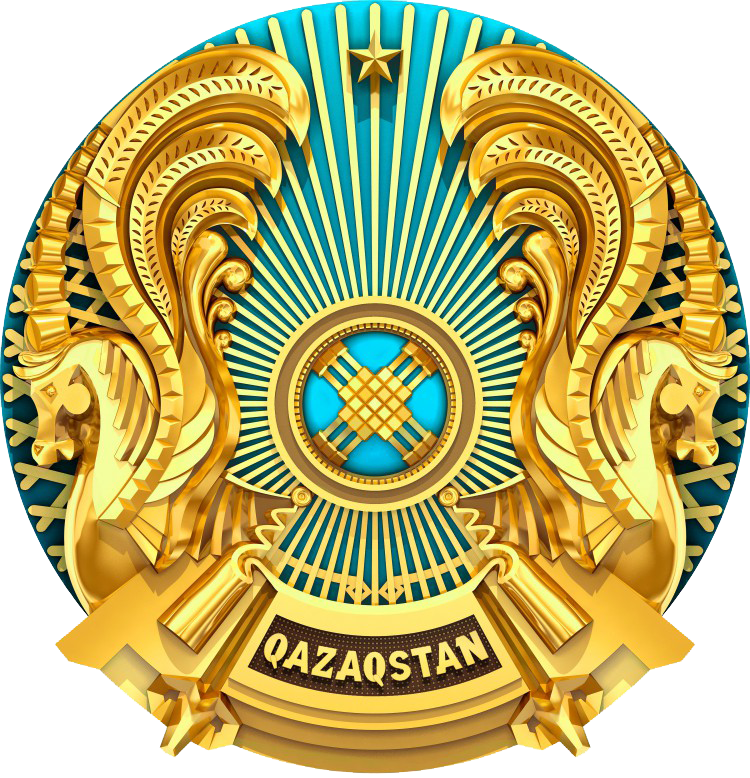 2023 - 2025 жылдарға арналған бюджеттік бағдарламалар әкімшілерінің бағдарламалық-нысаналы қаржыландыру көлемі (ЖҒТК отырысында айқындалған)
салалық мемлекеттік органдарда барлығы 104 ведомстволық бағынысты ұйым бар, оның ішінде 92 ғылыми ұйым: ДСМ – 17,  АШМ - 30,  ИИДМ - 5, ЭТРМ – 3, ЭМ– 2, ЦДИАӨМ– 6, ТЖМ, Қорғанысмині және Еңбекмині -  1 ұйымнан
ҒЖБМ қарамағында - 26 ғылыми ұйым, 
бұл ғылыми ұйым 
жалпы санының – 28% құрайды
ЖОО:  ДСМ - 5, АШМ - 3, МСМ - 4
4
АҒЫМДАҒЫ ЖАҒДАЙ
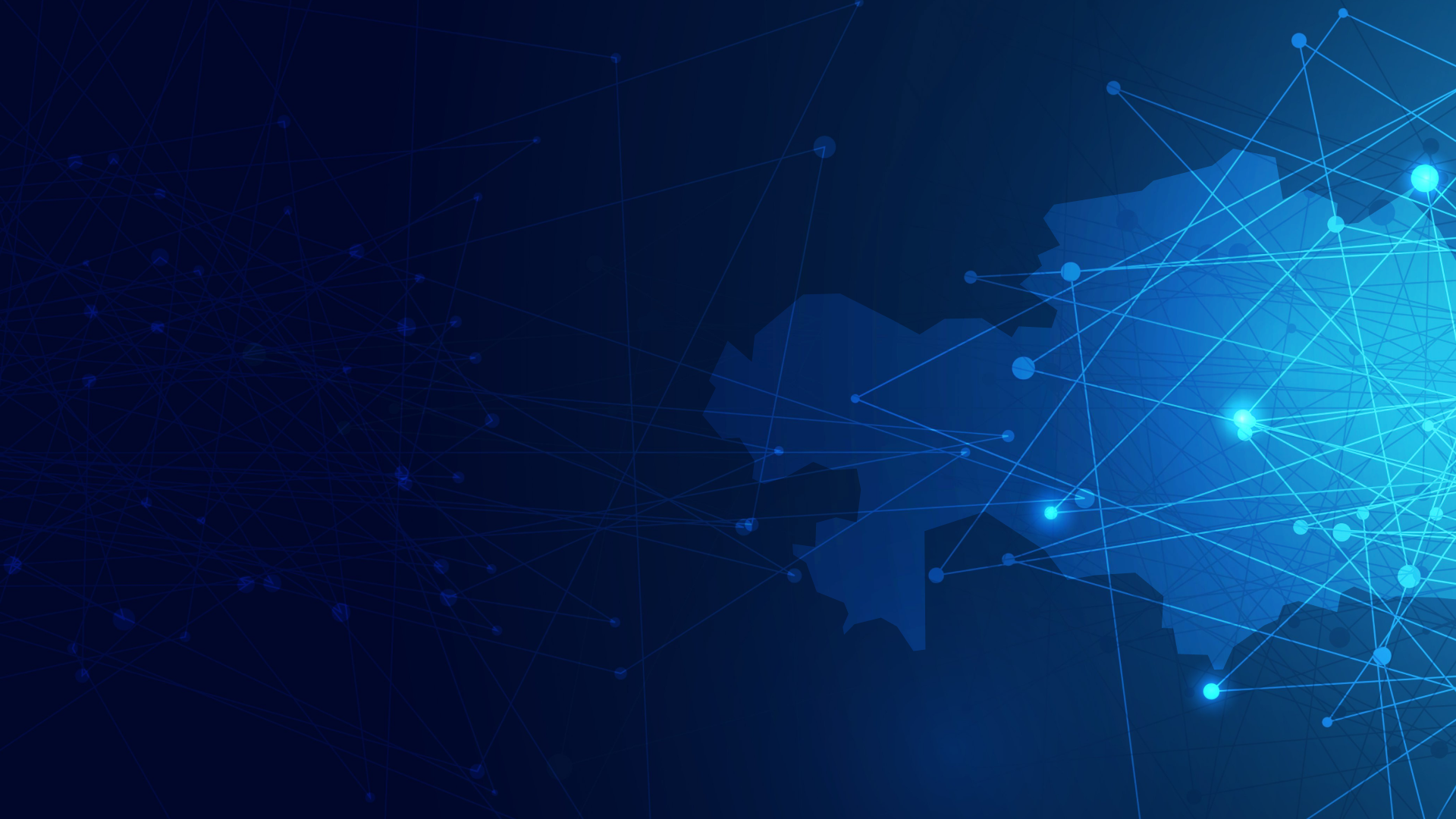 ҒЫЛЫМДЫ ҚАРЖЫЛАНДЫРУ
Қазақстан Республикасы 
Ғылым және жоғары білім министрлігі
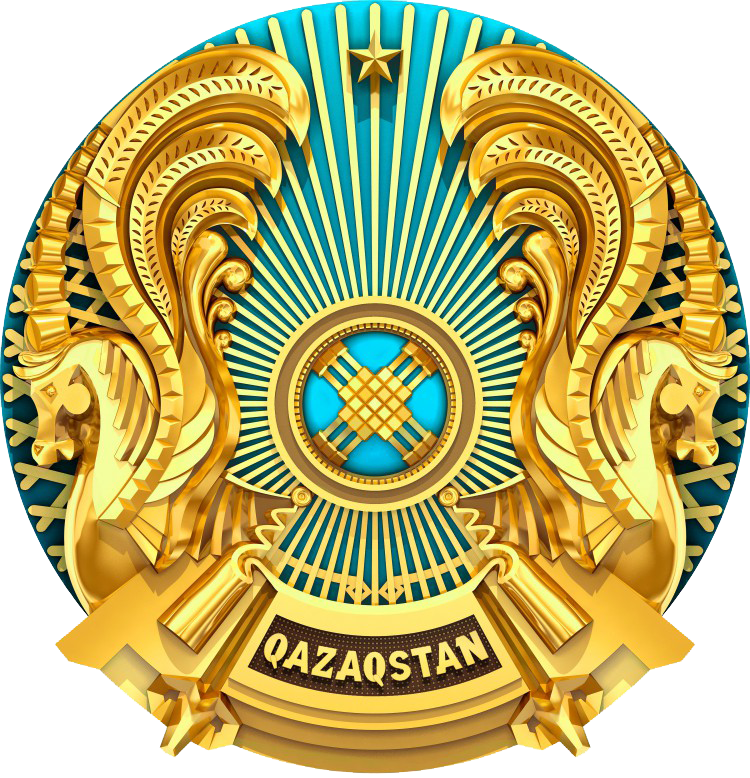 Қазақстан Республикасының ҒЗТКЖ-ға арналған шығыстарының динамикасы, ЖІӨ %
Әлемдегі ҒЗТКЖ-ға 
арналған шығыстар, ЖІӨ %
ғылымды қаржыландыру 3 есеге ұлғайтылды
2020 жыл - 50,1 млрд. теңге, 
2021 жыл - 71,6 млрд теңге, 
2022 жыл - 70,2 млрд теңге, 
2023 жыл - 158,5 млрд теңге,
2024 жыл -  283, 3 млрд. теңге,
2025 жыл -  358,5 млрд. теңге

ғылыми және (немесе) ғылыми-техникалық қызмет нәтижелерін коммерцияландыру жобаларын гранттық қаржыландыру 3 есеге ұлғайтылды
2021 жыл - 5,4 млрд. тг,
2022 жыл - 5,4 млрд. тг,
2023 жыл - 17,1 млрд тг,
2024 жыл -  25.1 млрд. теңге,
2025 жыл – 21,1 млрд. теңге
қолданбалы ғылыми зерттеулерді қаржыландыру 1,6 есеге ұлғайтылды
2021 жыл – 12,8 млрд теңге, 
2022 жыл – 19,5 млрд теңге, 
2023 жыл – 20,8 млрд теңге
5
АҒЫМДАҒЫ ЖАҒДАЙ
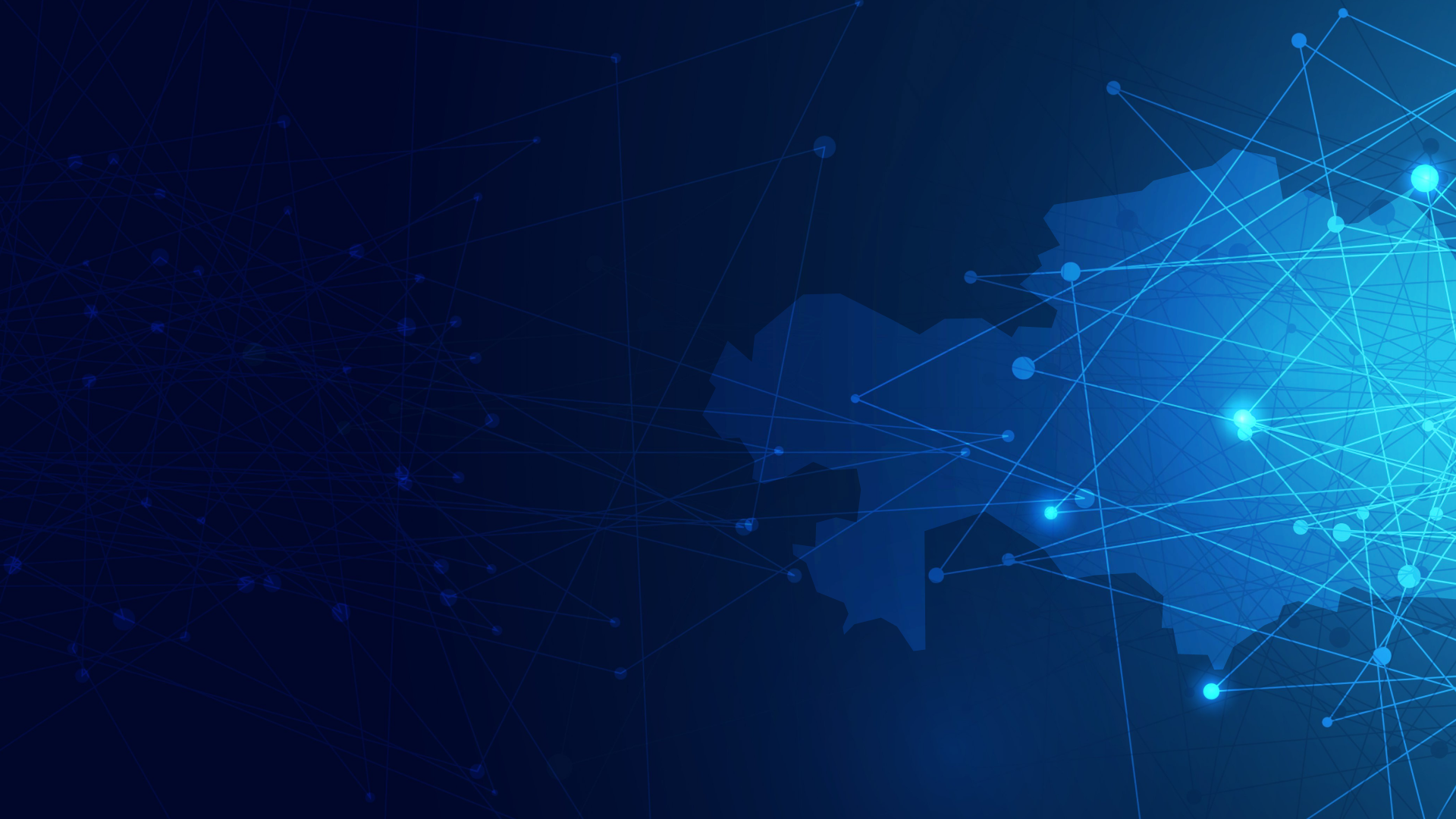 Министерство науки
и высшего образования 
Республики Казахстан
ПРОБЛЕМАЛЫҚ МӘСЕЛЕЛЕР
Қазақстан Республикасы 
Ғылым және жоғары білім министрлігі
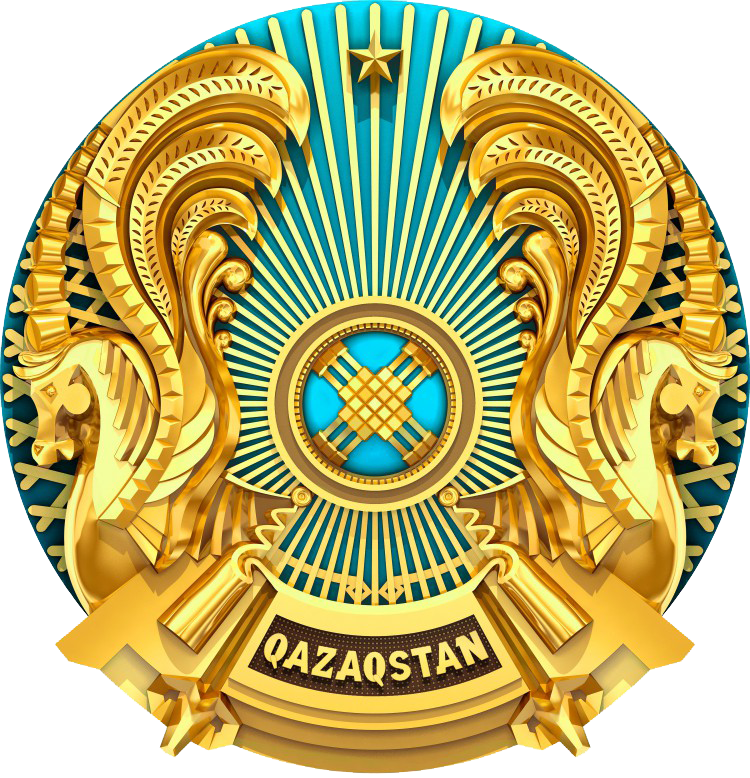 Қазақстанда ғылымды дамыту
Проблемалар
0,13%
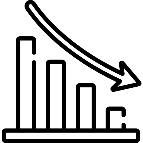 ҒЗТКЖ қаржыландырудың төмен деңгейі

Бизнес пен ғылымның өзара байланысының болмауы


Ғылымды дамыту бойынша тың идеялардың болмауы



Зияткерлік ресурстардың шетелге кетуі (2013 жылдан бастап көші-қонның теріс сальдосы)


Кадрлардың қартаюы
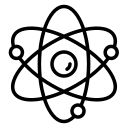 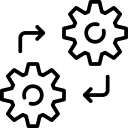 Қазақстан әлемдік 
жаһандық инновациялық индексінде
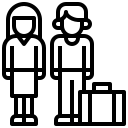 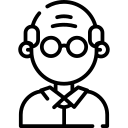 6
МІНДЕТТЕР
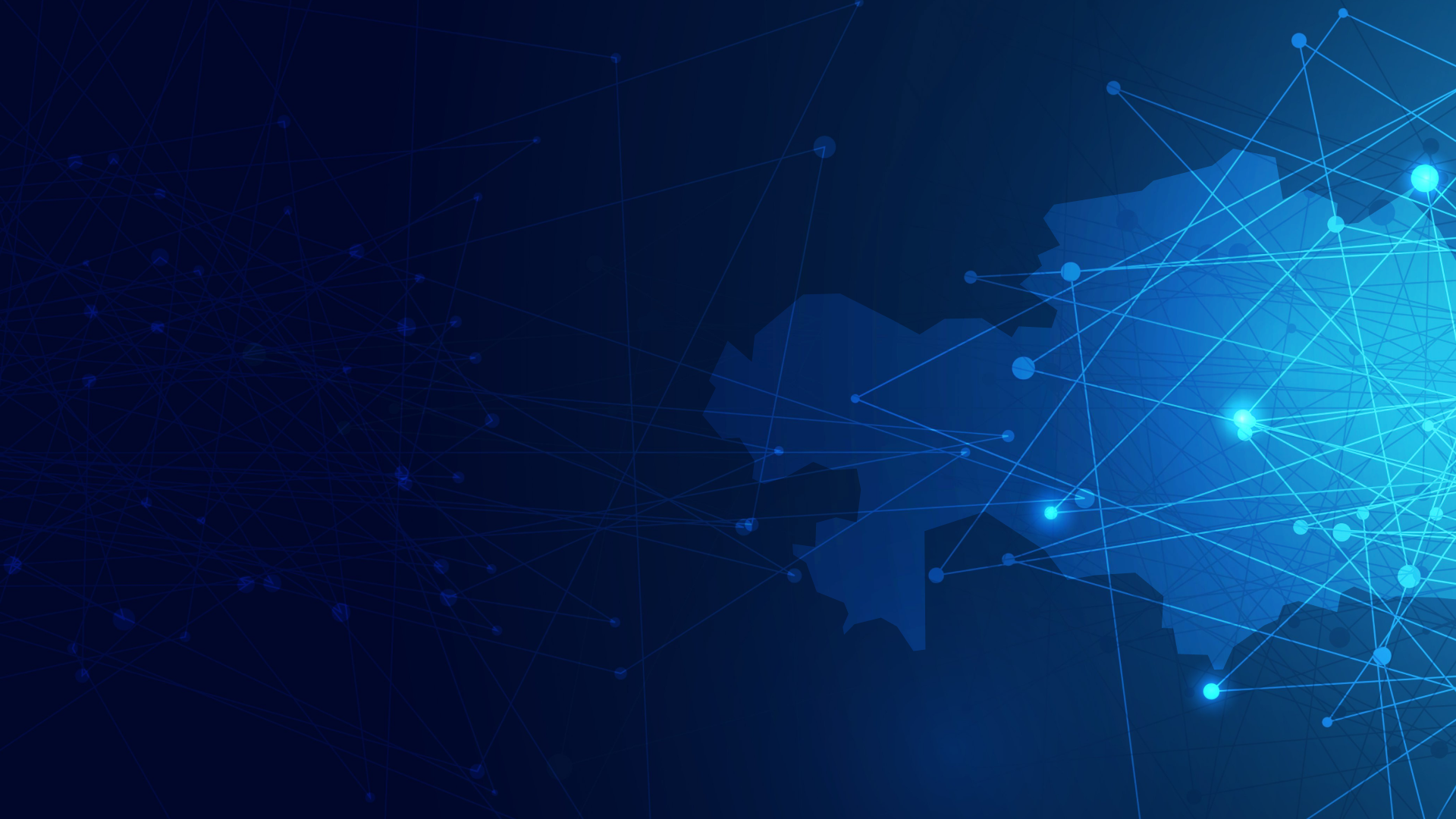 ҒЫЛЫМ САЛАСЫНДАҒЫ МІНДЕТТЕР
Қазақстан Республикасы 
Ғылым және жоғары білім министрлігі
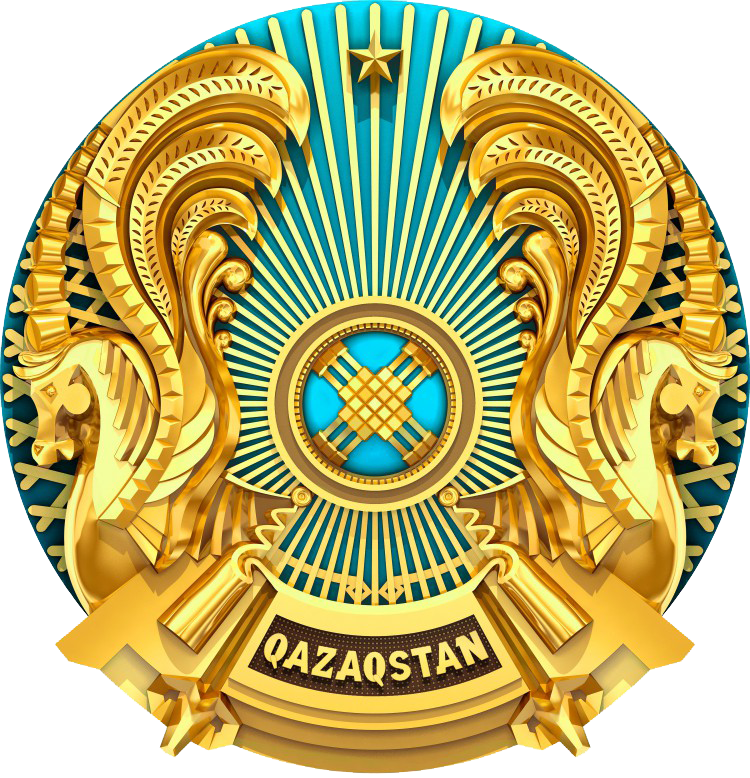 ҚР жоғары білімді және ғылымды дамытудың 2023 – 2029 жылдарға арналған жаңа тұжырымдамасы қабылданды
13 бағыт қарастырылған, оның ішінде ғылымды дамыту бойынша:
1 - БАҒЫТ
2 - БАҒЫТ
5 - БАҒЫТ
3 - БАҒЫТ
4 - БАҒЫТ
Ғылыми инфрақұрылымды жаңғырту және цифрландыру
Университет ғылымын дамыту
Қолданбалы ғылымды және ҒҒТҚН-ны коммерцияландырудың экожүйесін дамыту
Ғылымның зияткерлік әлеуетін нығайту
Ғылымды әкімшілендірудің жаңа моделін енгізу
ҮШТІК СПИРАЛЬ МОДЕЛІ
Мемлекет
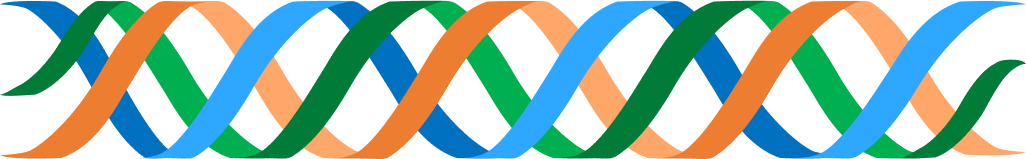 Инновациялық экономика
Бизнес
Бәсекеге қабілеттілік
Университет
Академиялық адалдық
КҮТІЛЕТІН НӘТИЖЕЛЕР
«Бизнеспен қаржыландыратын ҒЗТКЖ» GII рейтингінде 30 орын
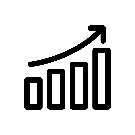 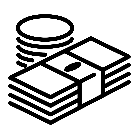 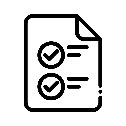 30% - ұлттық өтініш берушілердің патенттік белсенділігінің артуы
1% - ЖІӨ ғылымға арналған
 шығыстар
Сондай-ақ, «Цифрландыру, ғылым және инновациялар есебінен технологиялық серпіліс» ұлттық жобасының «Ғылым» блогы іске асырылуда
7
Іске асырылған шаралар
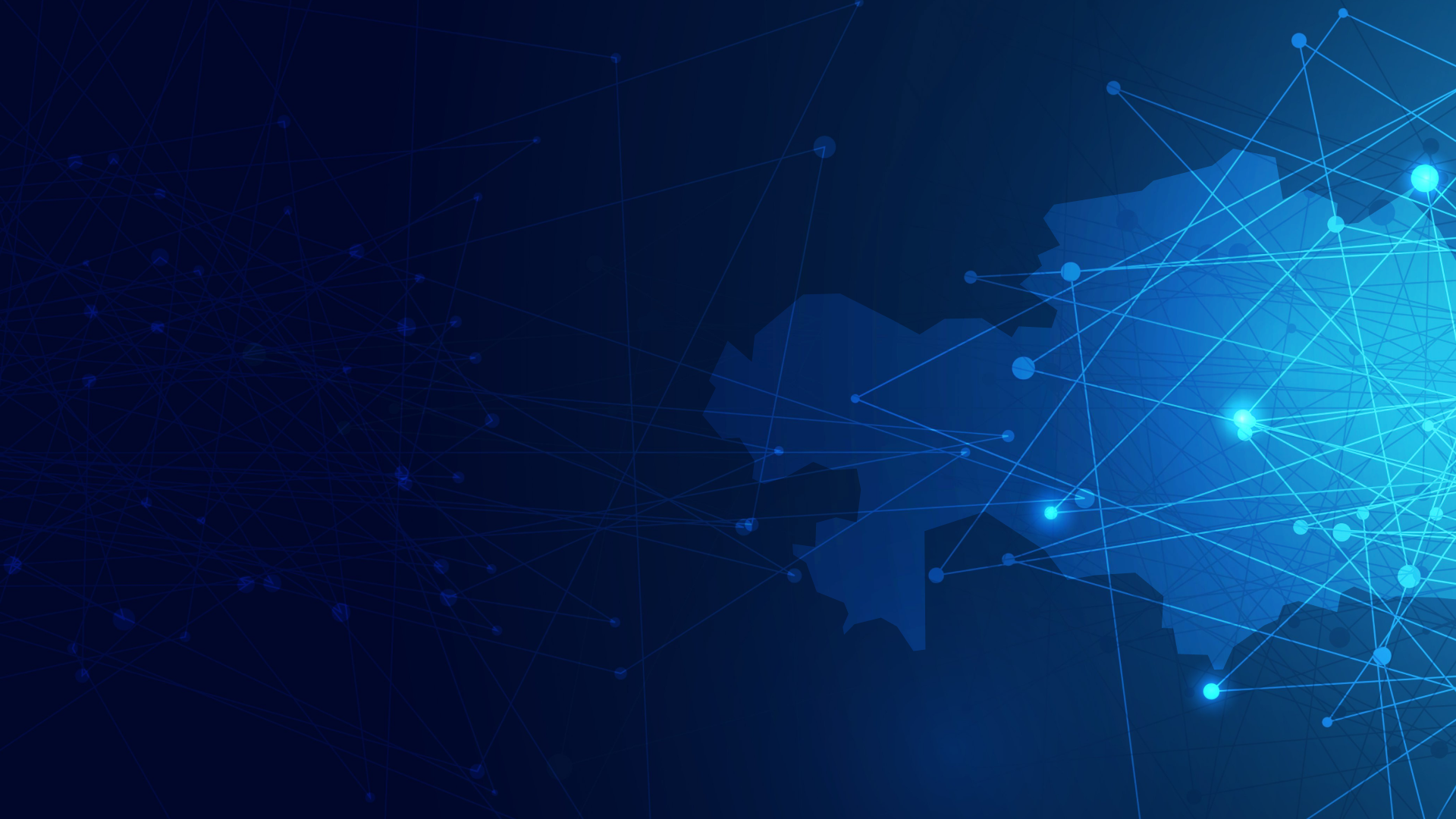 «ҒЫЛЫМ ТУРАЛЫ» ЗАҢҒА ӨЗГЕРІСТЕРДІ ІСКЕ АСЫРУ (15.11.2021 Ж.)
Қазақстан Республикасы 
Ғылым және жоғары білім министрлігі
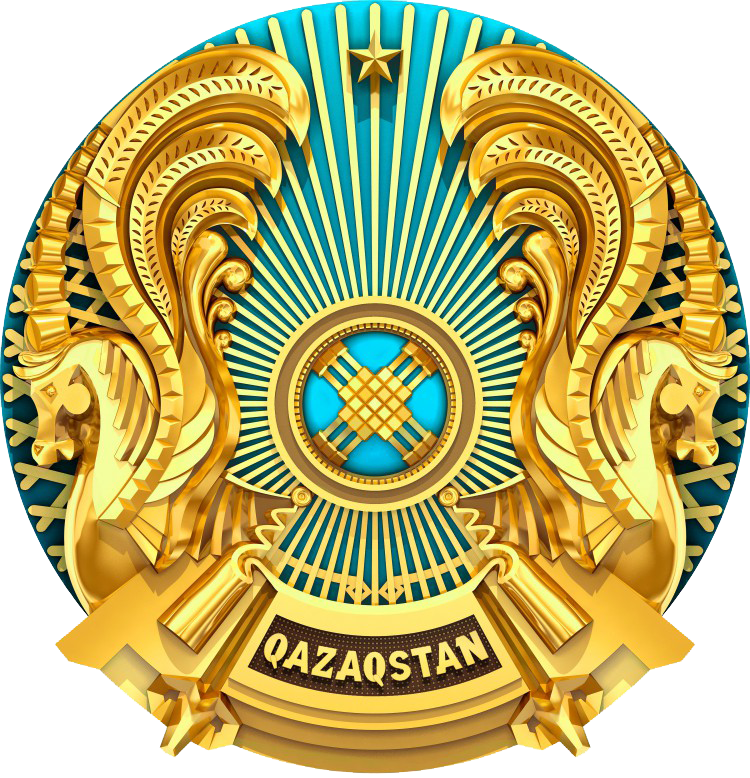 Еңбегіне ақы төлеу базалық қаржыландыру шеңберінде жүзеге асырылатын жетекші ғалымдарға қойылатын талаптар бекітілді (ҒЖБМ 13.10.2022 ж. № 108 бұйрығы);
«Азаматтық қызметшілерге, мемлекеттік бюджет қаражаты есебінен ұсталатын ұйымдардың қызметкерлеріне, қазыналық кәсіпорындардың қызметкерлеріне еңбекақы төлеу жүйесі туралы» ҚР Үкіметінің 2015 жылғы 31 желтоқсандағы № 1193 қаулысына толықтыру енгізілді (09.12.2022 ж. № 1000 ҚРҮҚ)
базалық қаржыландыру шеңберінде жетекші ғалымдардың еңбегіне ақы төлеу
Іргелі ғылыми зерттеулерді жүзеге асыратын ғылыми ұйымдарды қаржыландыру нормалары бекітілді (18.11.2022 ж. № 925 ҚРҮҚ);
«Ғылыми және (немесе) ғылыми-техникалық қызметті базалық және бағдарламалық-нысаналы қаржыландыру, сондай-ақ ғылыми және (немесе) ғылыми-техникалық қызмет пен ғылыми және (немесе) ғылыми-техникалық қызметтің нәтижелерін коммерцияландыруды гранттық қаржыландыру қағидаларын бекіту туралы» ҚР Үкіметінің 2011 жылғы 25 мамырдағы № 575 қаулысына өзгерістер мен толықтырулар енгізу (27.09.2022 ж.     № 755 ҚРҮҚ)
іргелі зерттеулерді жүзеге асыратын ҒЗИ-ды қаржыландыру
Апелляциялық комиссияның қызметін ұйымдастыру
Апелляциялық комиссия туралы ереже бекітілді (6.09.2022 ж. № 658 ҚРҮҚ);
Апелляциялық комиссия құрылып, құрамы бекітілді (ҒЖБМ 7.09.2022 ж. №99 бұйрығы)
«Шетелде кадрлар даярлау жөніндегі республикалық комиссия туралы» ҚР Президентінің 2000 жылғы 12 қазандағы № 470 Жарлығына өзгерістер мен толықтырулар енгізілді (ҚР Президентінің 3.03.2022 ж. Жарлығы);
Үміткерлерді іріктеу және ғылыми тағылымдамадан өту қағидалары қабылданды (05.10. 2022 ж. № 791 ҚРҮҚ)
жаңа нормативтік база бойынша шетелде ғылыми тағылымдамалар ұйымдастыру
Әлеуметтік әсері:
700-ге жуық жетекші ғалым базалық қаржыландыру аясында жалақы алады;
іргелі зерттеулермен айналысатын ғалымдарға тұрақты қаржыландыру беріледі;
ұлттық ғылыми кеңестер мүшелері қабылдайтын шешімдердің объективтілігі мен негізділігі арттырылды
8
Іске асырылған шаралар
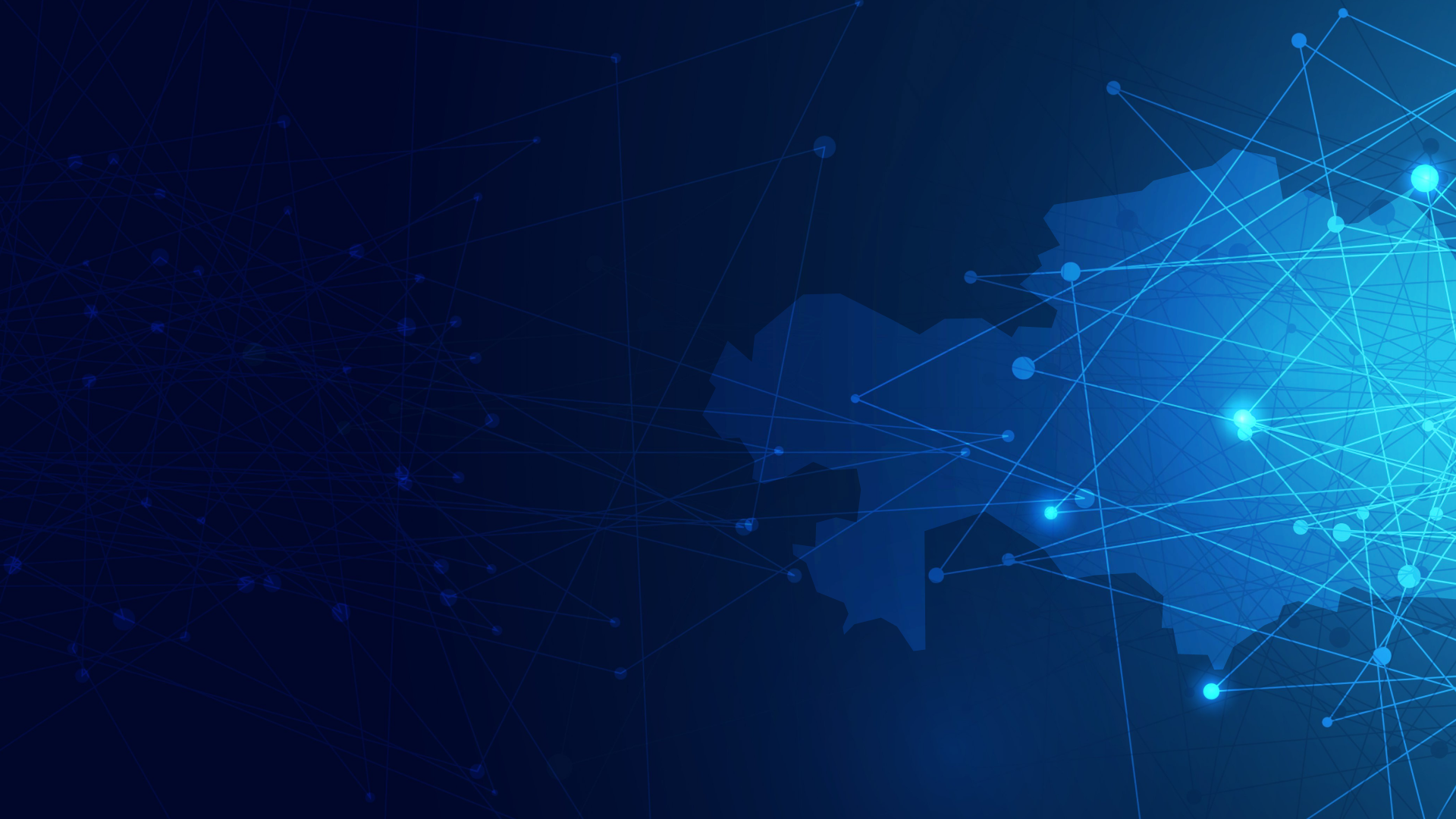 ҚР ҰЛТТЫҚ ҒЫЛЫМ АКАДЕМИЯСЫ
Қазақстан Республикасы 
Ғылым және жоғары білім министрлігі
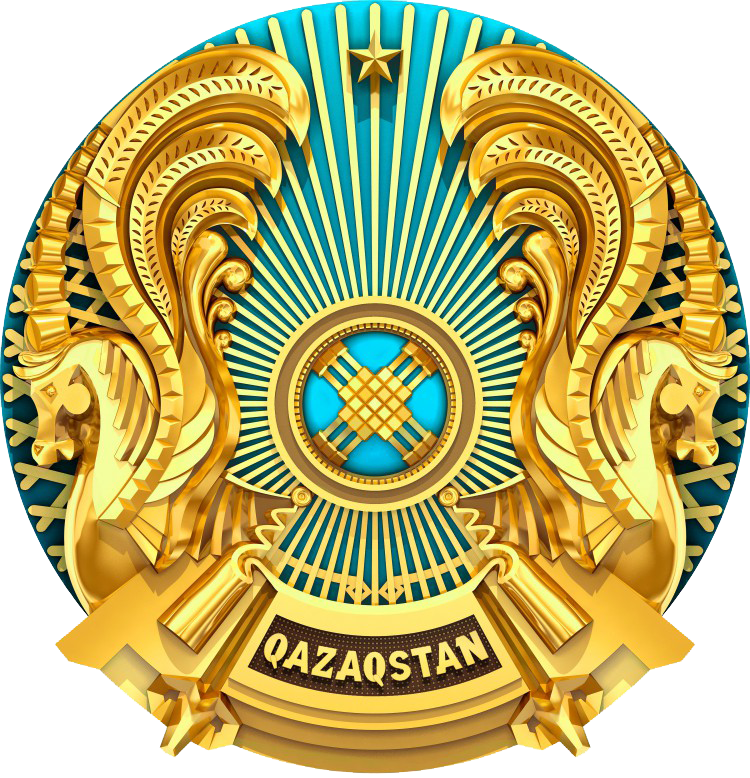 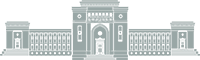 1946 жылы 1 маусымда құрылды
ҰЙЫМДЫҚ-ҚҰҚЫҚТЫҚ НЫСАНЫ
ҚР Президенті жанындағы «Қазақстан Республикасының Ұлттық ғылым академиясы» КеАҚ мемлекеттік мәртебесі қайтарылды
«Ғылым ордасы» ШЖҚ РМК ғимаратына 
ЖӨНДЕУ ЖҮРГІЗУ ҮШІН Алматы қаласы әкімдігінің теңгеріміне берілді
НЕГІЗГІ ҚЫЗМЕТ ТҮРЛЕРІ
әлеуметтік-экономикалық даму басымдықтарына сәйкес ғылыми, ғылыми-техникалық және инновациялық қызметтің басым бағыттарын, сондай-ақ Қазақстан Республикасындағы стратегиялық, іргелі және қолданбалы ғылыми зерттеулердің басым бағыттарын айқындау жөніндегі ұсынымдарды тұжырымдайды;
ғылым жөніндегі жыл сайынғы ұлттық баяндаманы дайындауды және басып шығаруды үйлестіреді;
ғылымды дамыту бойынша форсайттық зерттеулерді дайындауды және жүргізуді үйлестіреді;
ғылым саласында атаулы сыйлықтар мен стипендиялар алуға конкурстар өткізеді;
ғылым мен техниканың әртүрлі салаларында ғылыми зерттеулер жүргізеді;
ғылыми журналдар шығарады; халықаралық ғылыми және ғылыми-техникалық ынтымақтастықты дамытуға қатысады;
ғылымды танымал етуге қатысады және т.б.
Академиктерге айына 60 АЕК мөлшерінде 
ӨМІР БОЙҒЫ СТИПЕНДИЯЛАР белгіленді 
(2023 ж. - 207 000 теңге)
Академияны РЕСПУБЛИКАЛЫҚ БЮДЖЕТТЕН 
ҚАРЖЫЛАНДЫРУ мәселелері шешілді
форсайт зерттеулері;
Ғылым жөніндегі ұлттық баяндама;
бағдарламалық-нысаналы қаржыландыру.
9
Іске асырылған шаралар
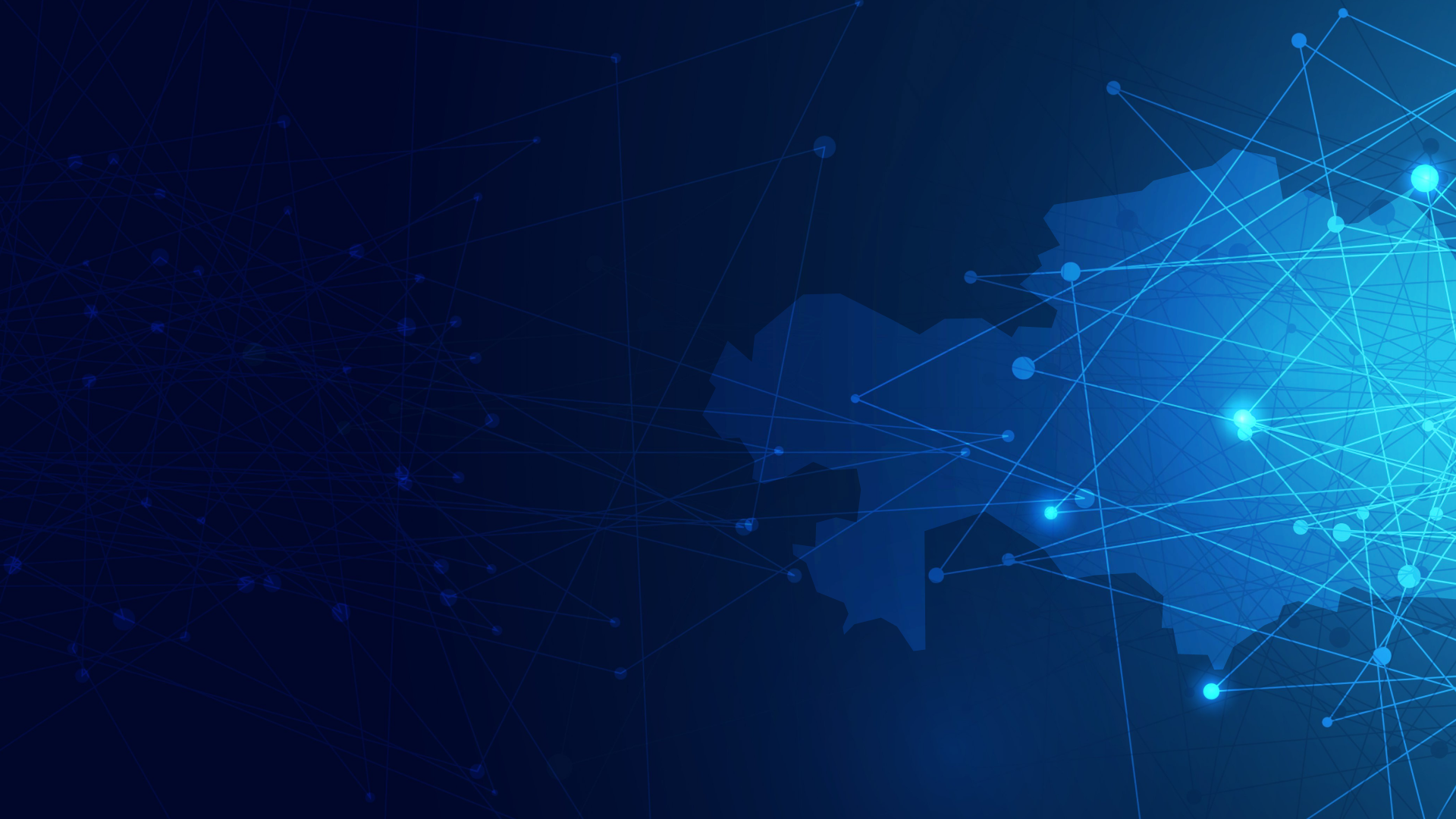 Ғылым және технологиялар жөніндегі ұлттық кеңесі
Қазақстан Республикасы 
Ғылым және жоғары білім министрлігі
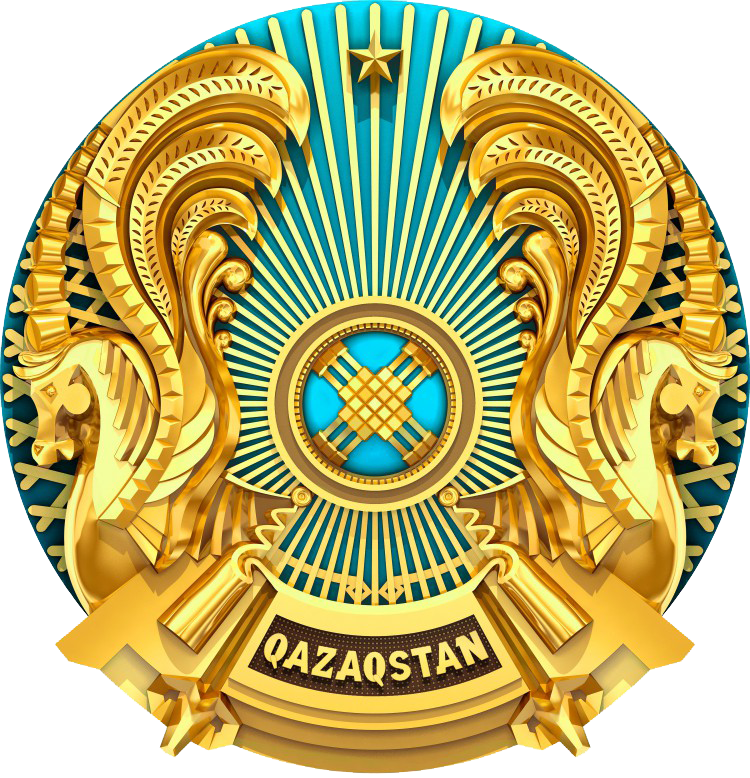 Ғылым және технологиялар жөніндегі ұлттық кеңес
ҚР Ұлттық ғылым академиясы
Міндеттері
ҚР Президенті
Тәуелсіз сараптама және ғылыми кадрларды даярлау көзі

Үкімет ҚР ҰҒА КеАҚ құрады

ҰҒА жарғысында функциялар мен өкілеттіктерді беру бекітілген

ҚР ҰҒА сараптамалық-талдамалық мәртебесі бар ҰҒТК туралы Президенттің арнайы Жарлығы – тәуелсіз бағалау
Мемлекет басшысына ғылым және технологиялар бойынша ұсыныстар әзірлеу
Президент 
Әкімшілігі
Ғылым және технологиялар жөніндегі ұлттық кеңесі
Елдегі ғылымның дамуын бағалау
Ғылымды дамытудың стратегиялық
басым 
бағыттарын айқындау
«Ұлттық ғылым академиясы» КеАҚ
Үкімет
ЖҒТК
 1. Ғылымды дамыту бағыттарының басымдықтарын бекіту

 2. Қаржыландыру көлемін бекіту

 3. БНҚ бағдарламаларын бекіту
Құрамы
Академиктер
Жетекші шетелдік ғалымдар
Отандық сарапшылар
Ғылыми бөлімшелер
Жиналыс мүшелері 
(ҰҒА мүшелері)
Ұлттық Кеңестің бірінші отырысында қабылданған шешімдер:
қажетті жабдықтар мен шығыс материалдарын сатып алу тетігін жеңілдету;
басқа ғылыми мекемелердің ұжымдық пайдалану құқығын көздей отырып, ғылыми инфрақұрылымды дамыту үшін гранттық қаржыландырудың жаңа түрін енгізу;
Бизнестің ғылымға салымдарын ынталандыру үшін салықтық жеңілдіктер мен инвестициялық преференцияларды енгізу бөлігінде Салық, Кәсіпкерлік және Бюджет кодекстерінде нақты нормаларды көздеу;
Ұлттық ғылым академиясының мүшелігіне іріктеу сапасын арттыру жөнінде шаралар қабылдау;
ғылыми кадрларды (PhD докторларын) даярлауға арналған мемлекеттік білім беру тапсырысын 5 мың грантқа кезең-кезеңімен арттыру және т.б.
Артықшылықтары
Ғылым және жоғары білім министрлігі
ҰҒК
 1. Жобаларды қарау және бекіту

 2. Қаржыландыру көлемін анықтау

 3. БНҚ бағдарламаларын қарау
Ұлттық кеңестің Мемлекет басшысына тікелей бағынуы
Тапсырманы іске асырудың жеделдігі
ҚР Заңнамаларына өзгерістер енгізу қажеттілігінің болмауы
10
Іске асырылған шаралар
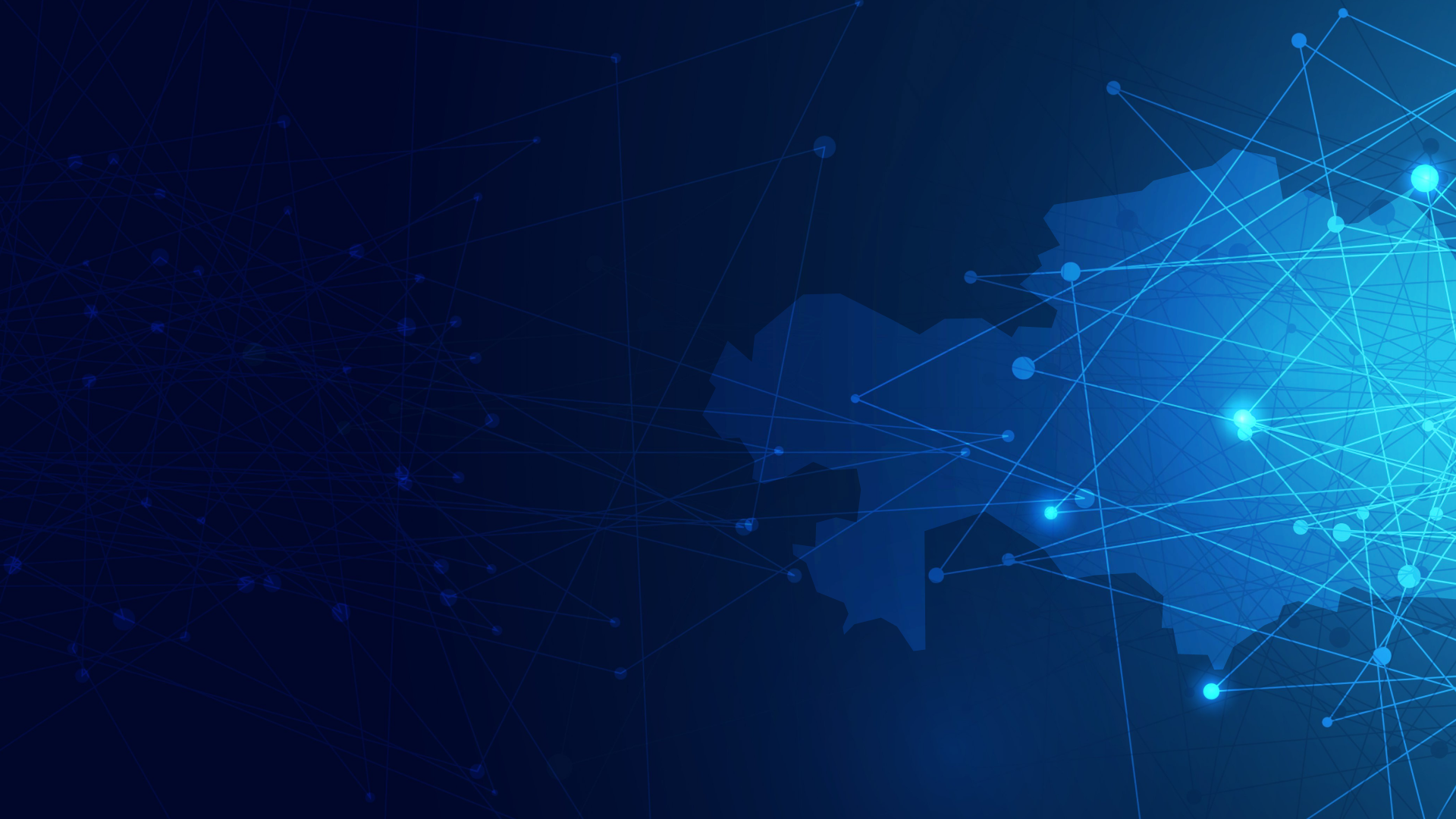 ПРОЕКТ «ЖАС ҒАЛЫМ»
Қазақстан Республикасы 
Ғылым және жоғары білім министрлігі
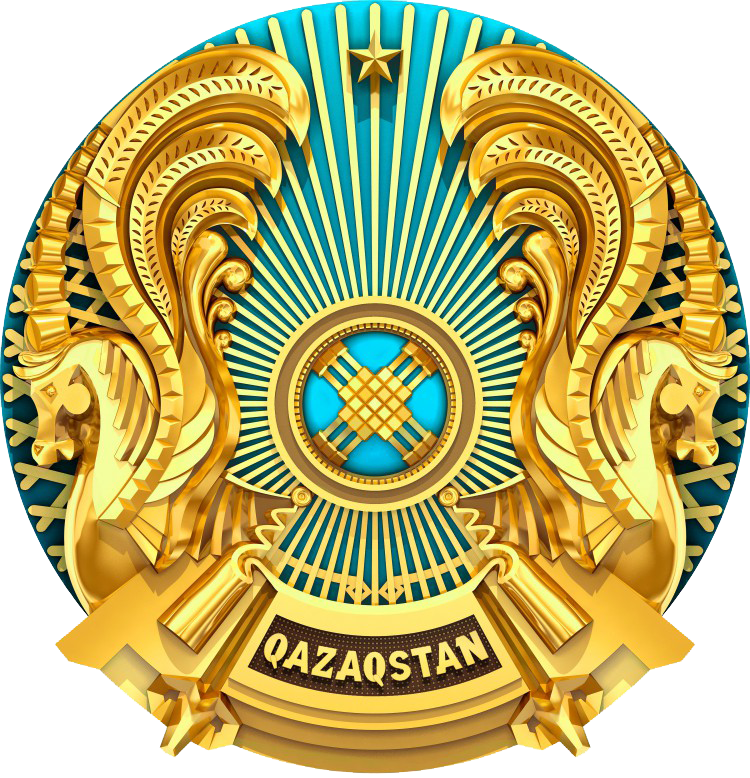 ТАЛАПТАР:

Кез келген аккредиттелген субъектіге тіркелу  (ЖОО, ҒЗИ)   

Бекітілген постдокторлық бағдарламасының болуы  

Диссертацияны 12 ай ішінде қорғау. 

Ғылыми жарияланым, патенттер және т.б.
ҚАТЫСУШЫЛАР:

2013 жылдан бастап
PhD алғандар

Диссертация қорғамаған докторантура түлектері

Қандастар, шетелдегі қазақ диаспорасының  ғалымдары
ӨТКІЗІЛДІ
«Жас ғалым» жобасы бойынша 4 конкурс

Жас ғалымдарға арналған 3 конкурс

881
ғылыми жоба

КҮТІЛЕТІН НӘТИЖЕ:  жыл сайын ғылыми дәрежесі бар 1 мың адамды ғылымда қалдыру
11
Іске асырылған шаралар
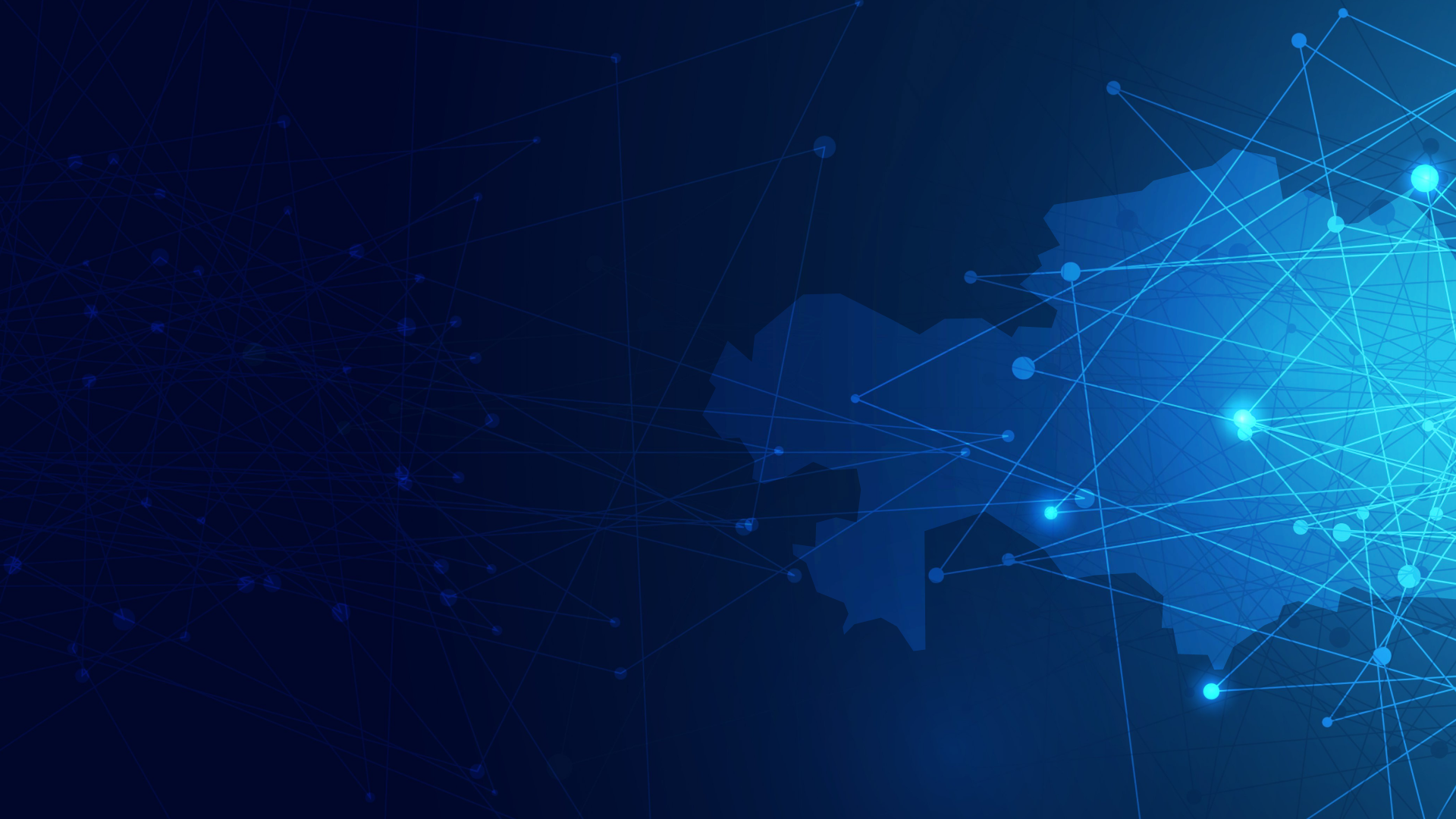 ҒЫЛЫМИ ӘЛЕУЕТТІ НЫҒАЙТУ
Қазақстан Республикасы 
Ғылым және жоғары білім министрлігі
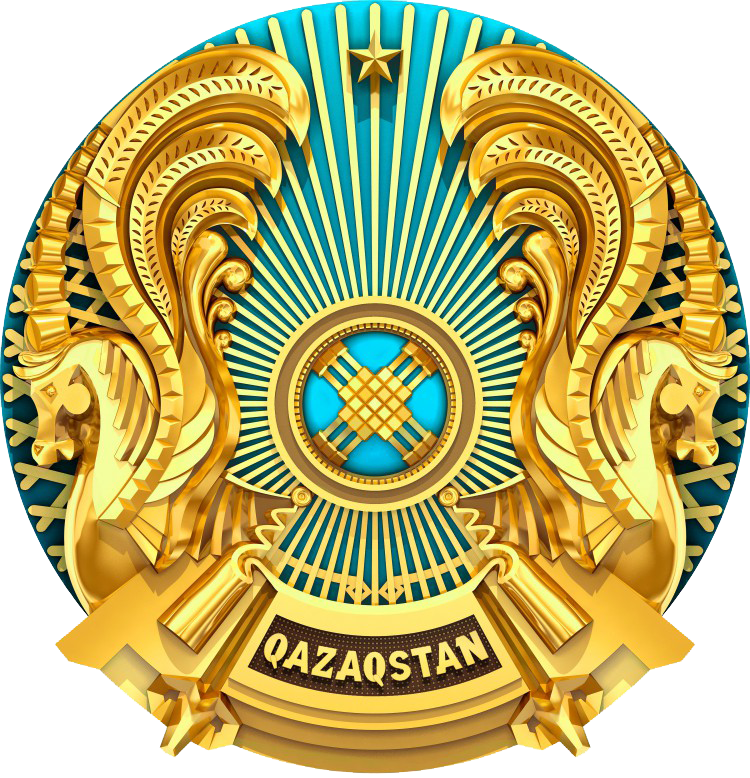 жыл сайын 500 ҒАЛЫМ ӘЛЕМНІҢ ЖЕТЕКШІ ҒЫЛЫМИ орталықтарында тағылымдамадан өтеді
«Шетелде кадрлар даярлау жөніндегі республикалық комиссия туралы» ҚР Президентінің 2000 жылғы 12 қазандағы № 470 Жарлығына өзгерістер мен толықтырулар енгізілді (ҚР Президентінің 3.03.2022 ж. Жарлығы)

Үміткерлерді іріктеу және ғылыми тағылымдамадан өту қағидалары бекітілді (05.10. 2022 ж. № 791 ҚРҮҚ)
ҮМІТКЕРЛЕРГЕ қойылатын талаптар: 
қабылдаушы тараптың шақыруы;
таңдаған мамандық саласында соңғы 12 (он екі) ай жұмыс өтілінің болуы;
ғылыми жарияланымдарының болуы;
мемлекеттік және шет тілін білуі және т.б.
Тағылымдама мерзімі: 3 айдан 12 айға дейін
Ғылыми бағыты: ЖҒТК айқындаған басымдықтарға сәйкес
Іріктеу: үш кезең – 1) кешенді тестілеу 
2) Сараптамалық комиссиямен әңгімелесу  
3) Республикалық комиссияның шешімі
қазірдің өзінде 416 грант берілді (2021 ж.)
Әлемнің 24 еліндегі 109 ғылыми орталық
құжат қабылдау мерзімі:
2022 жылғы 19 желтоқсаннан бастап
     2023 жылғы 15 наурызға дейін
2023 жылғы 28 тамыздан бастап 2023 жылғы 13 қазанға дейін
620-дан 
астам адамнан 
құжат қабылданды
Республикалық комиссияның отырысы 
және шешім шығаруы
2023 жылғы маусым
12
Іске асырылған шаралар
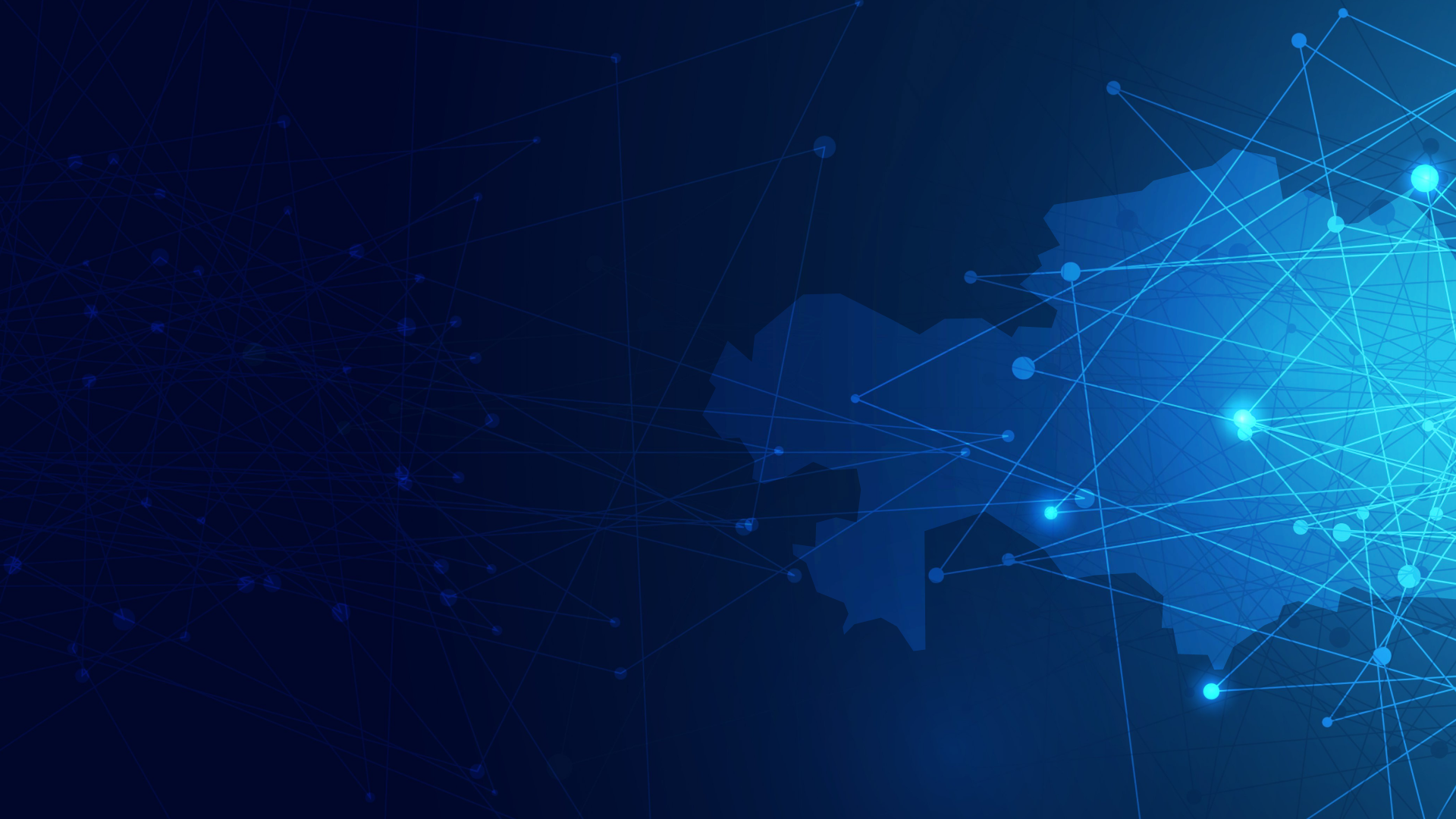 ҒЫЛЫМДЫ ТҰРАҚТЫ ҚАРЖЫЛАНДЫРУ
Қазақстан Республикасы 
Ғылым және жоғары білім министрлігі
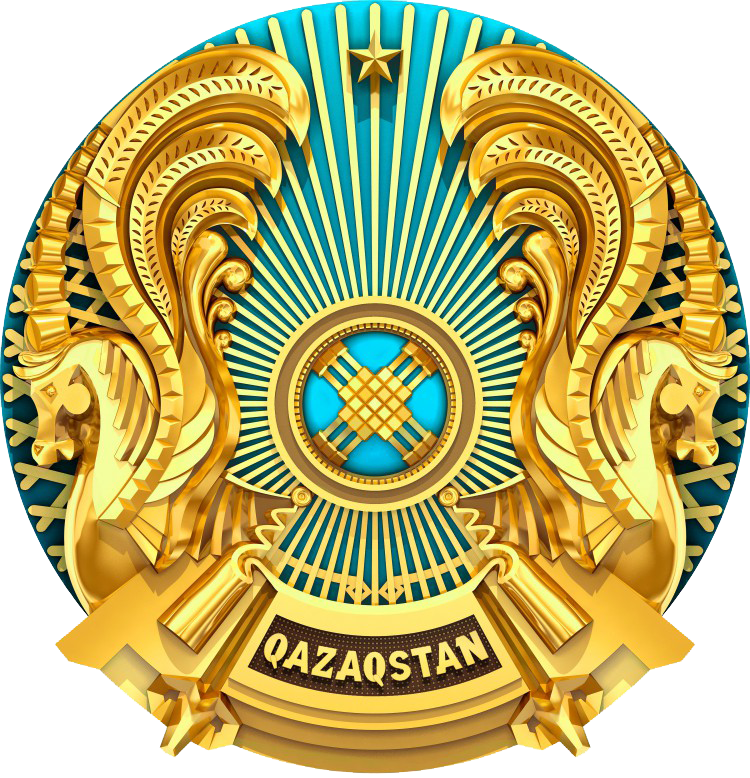 2023 ЖЫЛЫ МИНИСТРЛІК ҚАРЖЫЛАНДЫРАДЫ:

БАЗАЛЫҚ қаржыландыру - 53 ғылыми ұйым
     - 10 орталық мемлекеттік орган
ЖОСПАР:
2024-2026 жылдарға арналған жас ғалымдар конкурсы;
2024-2026 жылдарға арналған гранттық қаржыландыру бойынша конкурс;
2023-2025 жылдарға арналған БНҚ бойынша конкурс;
«Үздік ғылыми қызметкер» конкурсы 
атаулы сыйлықтар мен ғылыми стипендиялар бойынша конкурс
2023-2025 жылдарға ҒҒТҚН коммерцияландыруға арналған гранттар бойынша конкурс;
Әл-Фараби және А. Байтұрсынов атындағы мемлекеттік сыйлыққа конкурс
ҒЖБМ – 15 ұйым
ДСМ - 14 ұйым
АШМ- 10 ұйым
ИИДМ - 5 ұйым
ЭТРМ - 3 ұйым
ЦДИАӨМ - 2 ұйым
ЭМ - 1 ұйым
ОМ- 1 ұйым
Еңбекмині - 1 ұйым
ТЖМ - 1 ұйым
БАҒДАРЛАМАЛЫҚ-НЫСАНАЛЫ қаржыландыру - 102 ғылыми-техникалық бағдарлама

2021-2023 жылдарға арналған ғылыми және (немесе) ғылыми-техникалық бағдарлама бойынша БНҚ арналған конкурс;
2022-2023 жылдарға арналған ғылыми және (немесе) ғылыми-техникалық бағдарлама бойынша БНҚ арналған конкурс;
2021-2023 жылдарға арналған ғылыми және (немесе) ғылыми-техникалық бағдарлама бойынша БНҚ арналған конкурс (конкурстан тыс);
2023-2024 жылдарға арналған ғылыми және (немесе) ғылыми-техникалық бағдарлама бойынша БНҚ арналған конкурс

ГРАНТТЫҚ қаржыландыру - 1503 жоба
2021-2023 жылдарға арналған ғылыми жобалар бойынша жас ғалымдарды гранттық қаржыландыруға арналған конкурсы;
2021-2023 жылдарға арналған ғылыми жобалар бойынша гранттық қаржыландыруға арналған конкурсы;
2022-2024 жылдарға арналған ғылыми жобалар бойынша жас ғалымдарды гранттық қаржыландыруға арналған конкурсы;
2022-2024 жылдарға арналған ғылыми жобалар бойынша гранттық қаржыландыруға арналған конкурсы;
2022-2024 жылдарға арналған «Жас ғалым 1» жобасы бойынша гранттық қаржыландыруға арналған конкурсы;
2022-2024 жылдарға арналған «Жас ғалым 2» жобасы бойынша гранттық қаржыландыруға арналған конкурсы;
2022-2024 жылдарға арналған «Жас ғалым 3» жобасы бойынша гранттық қаржыландыруға арналған конкурсы
13
Іске асырылған шаралар
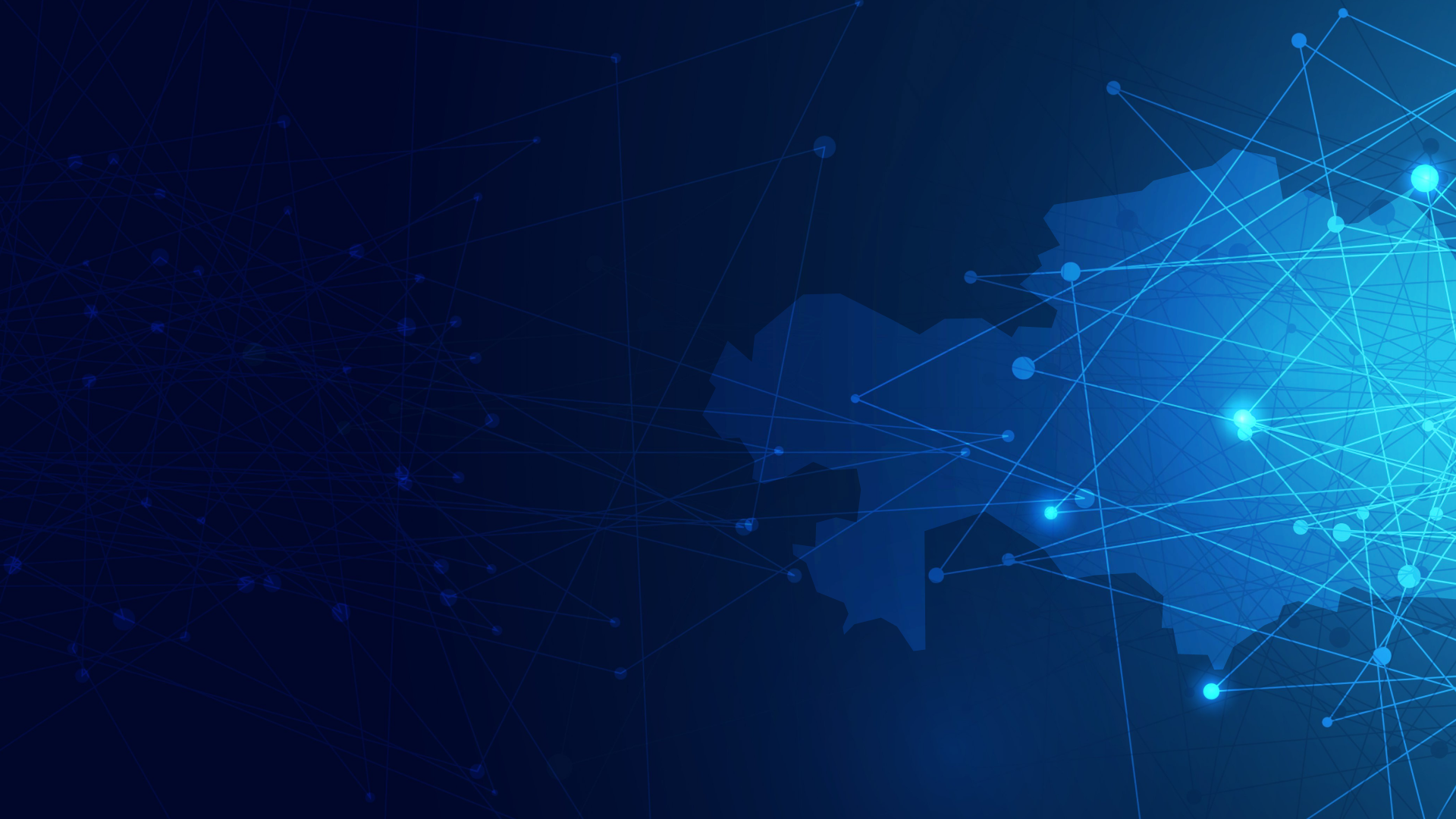 ҒЫЛЫМ НӘТИЖЕЛЕРІН КОММЕРЦИЯЛАНДЫРУ
Қазақстан Республикасы 
Ғылым және жоғары білім министрлігі
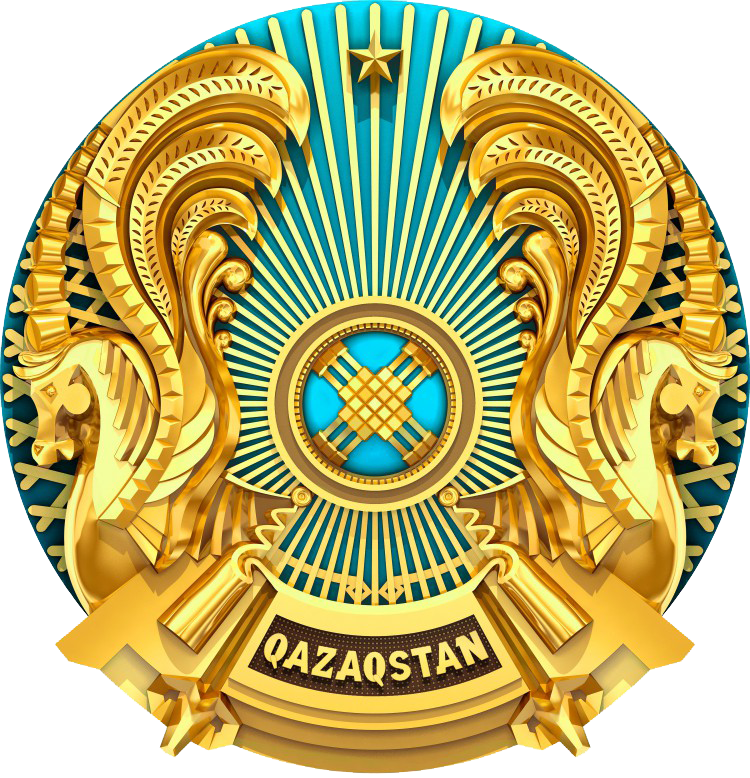 
республикалық бюджет есебінен 151 жоба іске асырылды
НӘТИЖЕЛЕР
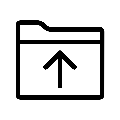 6,8 млрд. теңге – жеке қаржыландыру көлемі 
465,5 млн теңге – экспорт көлемі
1400-ден астам жұмыс орны құрылды
22,6 млрд теңге – инновациялық өнімдерді сатудан түскен табыс
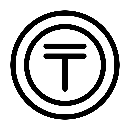 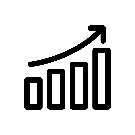 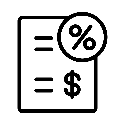 5,7 млрд теңге – төленген салықтардың көлемі
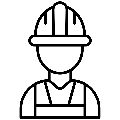 
ҒҒТҚН коммерцияландыру бойынша мамандандырылған ұлттық ғылыми кеңес құрылды

2022-2024 жылдарға арналған ҒҒТҚН коммерцияландырудың жаңа конкурс өткізілді
Өтінім берілді
ҰҒК
249
152
134
134
72
Өтінімдер жасалды
ТС  
және ЭС
мақұлданды
Жоспар:
14
- 2023 - 2025 жылдарға арналған ҒҒТҚН коммерцияландырудың жаңа конкурсы
Міндеттер
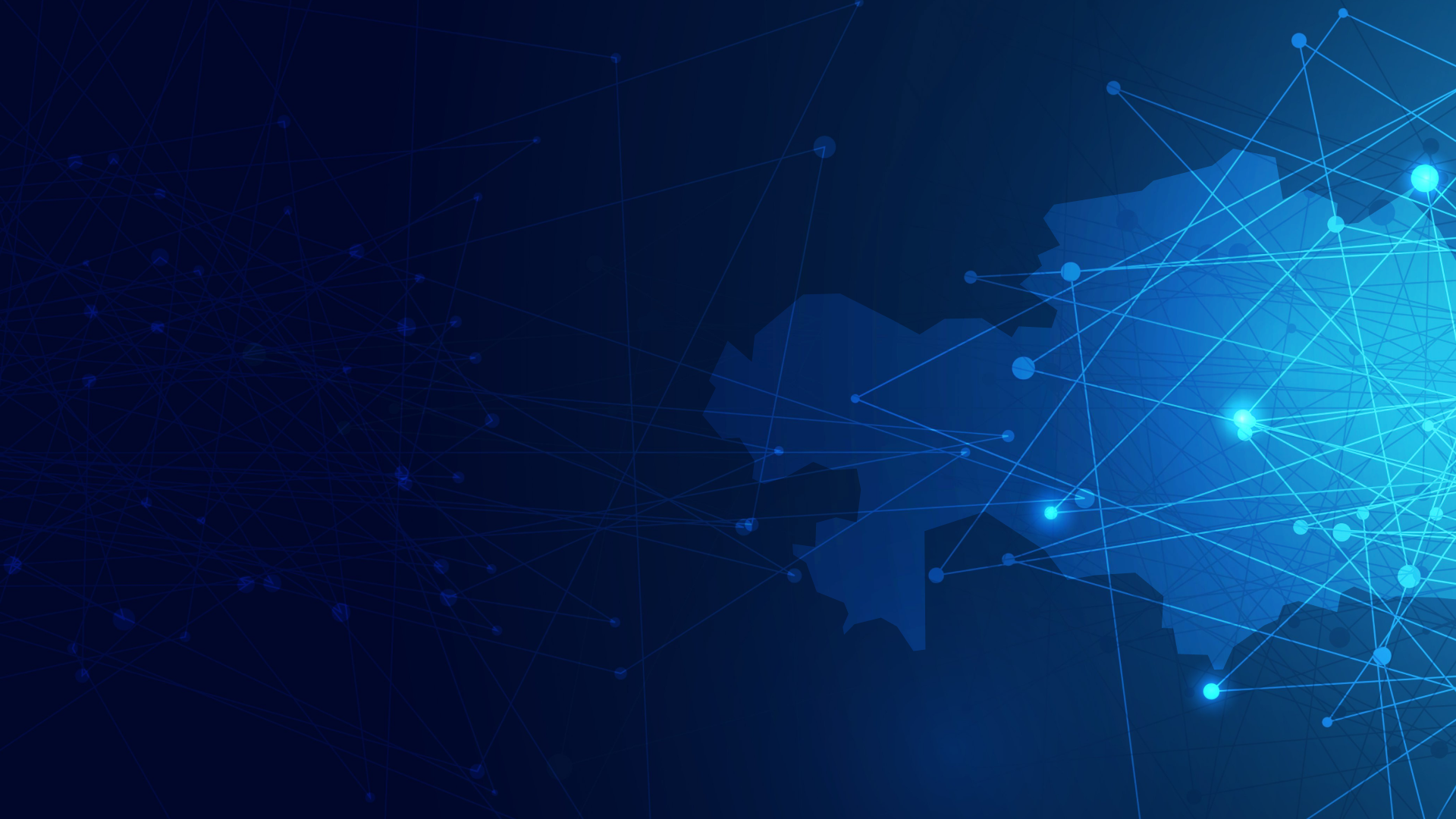 САЛЫҚ ЖЕҢІЛДІКТЕРІ
Қазақстан Республикасы 
Ғылым және жоғары білім министрлігі
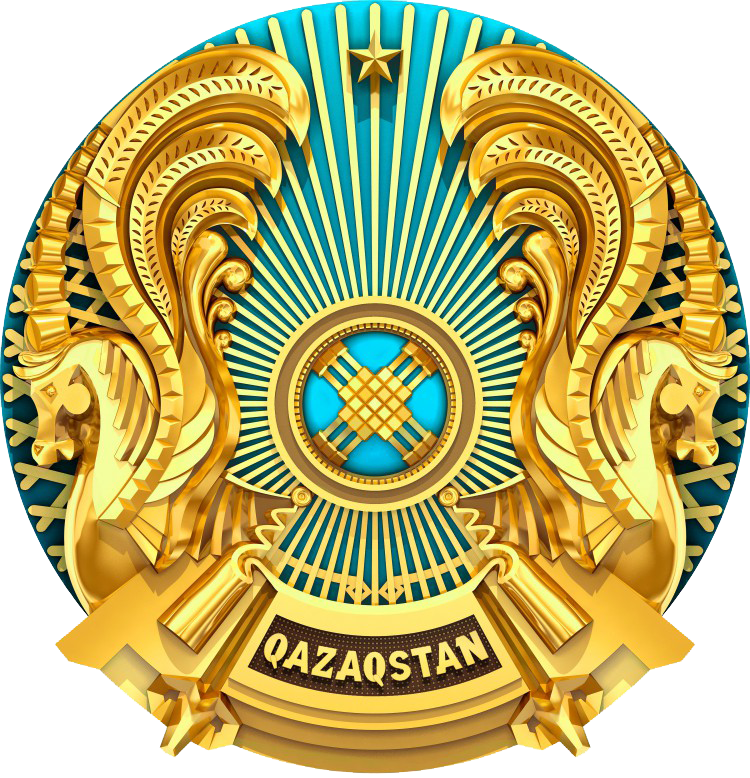 Халықаралық тәжірибе
Қазақстанда
Ғылыми ұйымдар үшін ҒЗТКЖ шығыстарынан шегерімдерге 150%
(2030 жылға дейін 300% - ға жеткізу жоспарлануда)
Салықтық жеңілдіктер беру алгоритмі
Сингапур
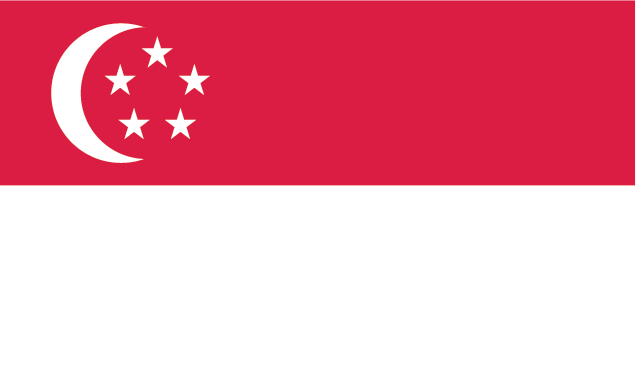 Бизнес
Салық комитеті
1
ҒЗЖ шығыстарынан
100-250% қосымша құн салығын шегеру
5
4
2
3
Ғылыми 
ұйымдар
Ғылым комитеті
Қытай
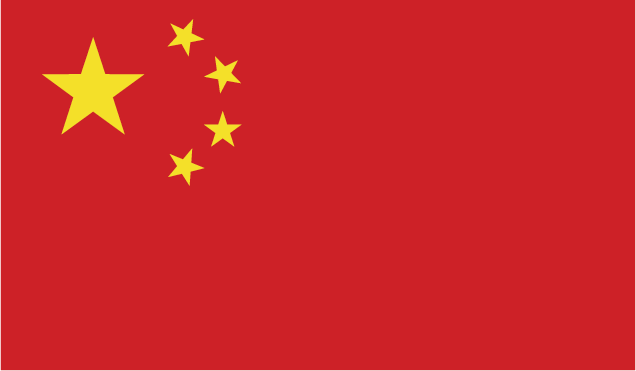 ҒЗТКЖ шығындарынан 150% супершегерімдер жәнеқосымша құн салығынан босату
1.Жеңілдіктерге өтініш
2. Сұрау
3. Сараптама
4. Жеңілдіктер туралы хабарлама
5. Қаржыландыру
Ұсынымдар
Ұлыбритания
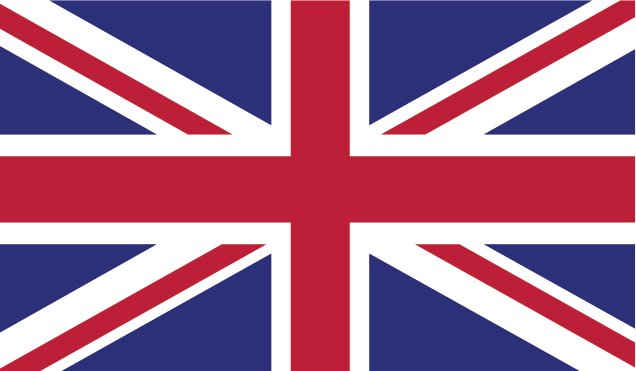 Ғылыми-техникалық сараптаманы салықтық әкімшілендіруге ҒЗТКЖ келісімшарттарын енгізу
ҒЗТКЖ-ға арналған бизнес шығындары үшін ҚҚС бойынша супер шегерімдер
Бизнеске арналған ҒЗТКЖ салықтық жеңілдіктері бойынша мемлекеттік қызмет стандарты
ҒЗТКЖ шығыстарынан 
130-225% шегерім
15
Испания
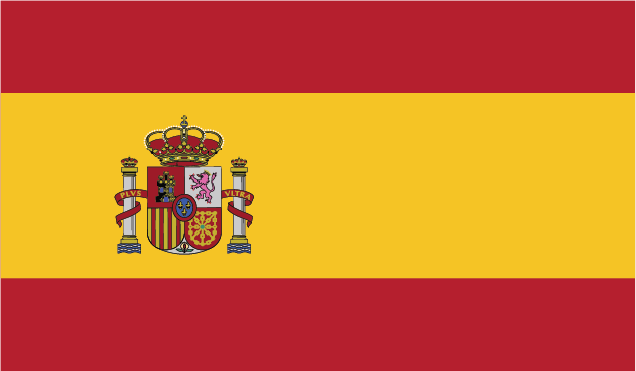 ҚҚС мөлшерлемесін төмендету немесе олардан босату
Ресей
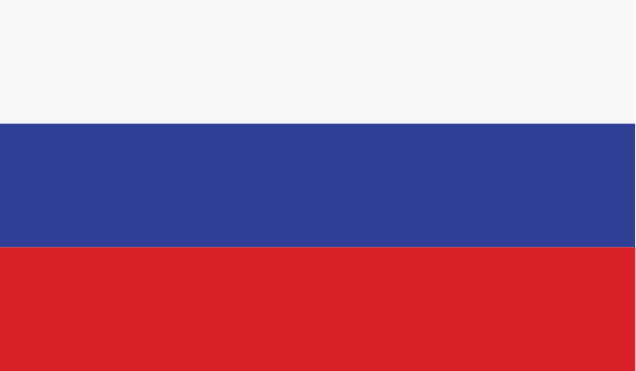 IT секторында қосымша құн салығынан босату
Міндеттер
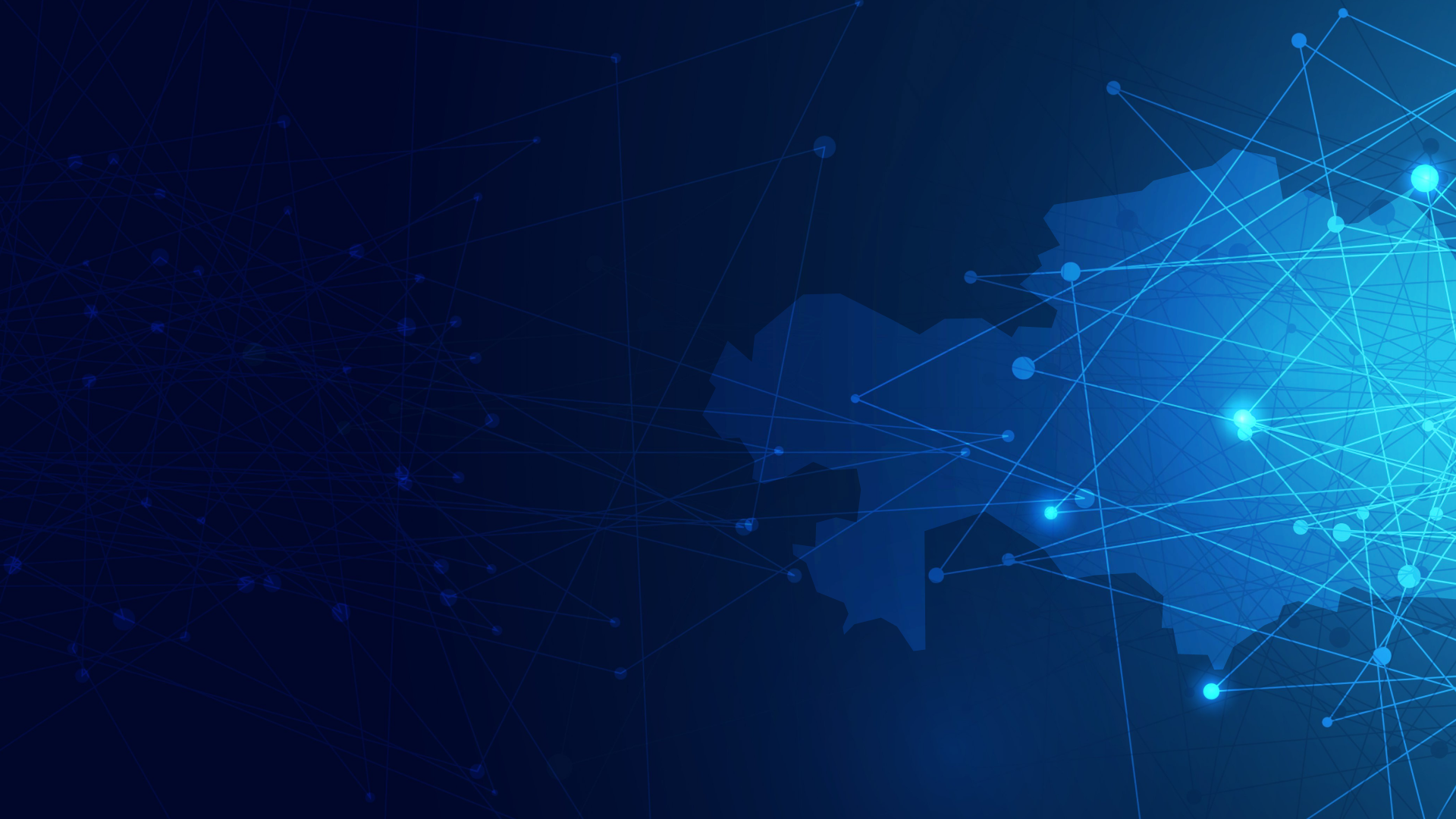 ЖЕР ҚОЙНАУЫН ПАЙДАЛАНУШЫЛАРДЫҢ 1% МІНДЕТТЕМЕЛЕРІ
Қазақстан Республикасы 
Ғылым және жоғары білім министрлігі
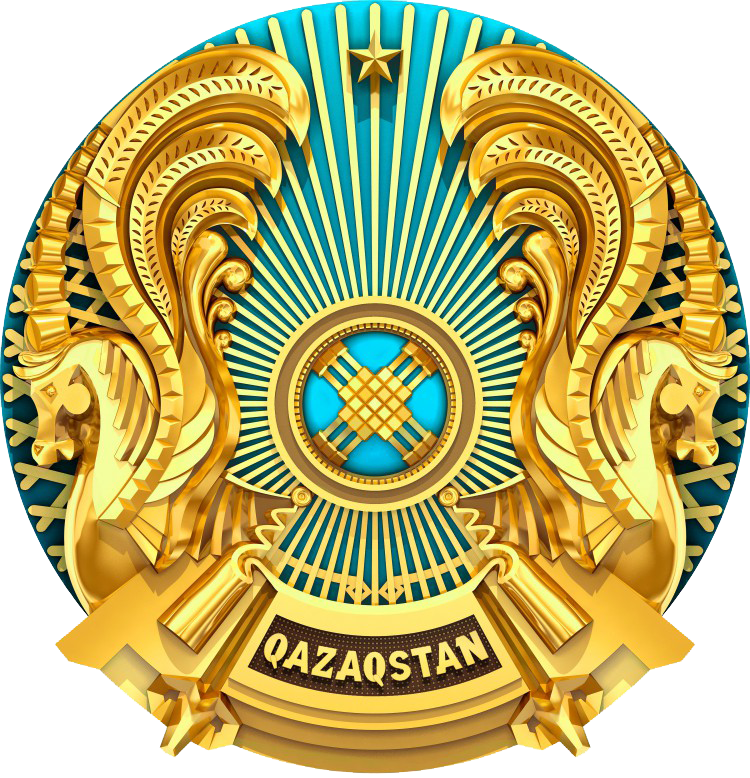 Проблемалар
Шешім
1% алып қоюға қарсы
Қаражатты шоғырландыру
Барлық жер қойнауын пайдаланушылар бюджетке 1% тікелей аударуға қарсы 
(бұл салық емес)
Самұрық-Қазына ҰӘҚ компаниялары үшін ғылыми-техникалық бастамалар орталығында қаражатты шоғырландыру
Басқа жер қойнауын пайдаланушылардың бақылау шоттарындағы қаражатты шоғырландыру
Келісімшарттарда міндеттемелердің болмауы
Басқа жер қойнауын пайдаланушылар үшін салалық мемлекеттік органның қолма-қол ақшаны бақылау шоттары деңгейінде шоғырландыру
Барлық жер қойнауын пайдаланушылардың 1% бойынша келісімшарттарда міндеттемелері болмайды
16
Зерттеуге деген ұмтылыстың болмауы
Кезеңдік ерікті 1%
1% бойынша қаражатты бағыттау:
1% бойынша келісімшарттарда міндеттемелері жоқ жер қойнауын пайдаланушылардан кезең-кезеңмен ерікті жинау/аудару
Қаржыландырудың басымдығы
Компанияның зерттеу қажеттілігі үшін;

Өңірлік проблемаларды зерттеу үшін;

Ұлттық деңгейдегі перспективалық әзірлемелер үшін
НҚА-да ғылыми жобаларды қаржыландырудың басымдығын бекіту:
Компанияның өзі үшін;
Өңірлік проблемаларды зерттеу үшін;
Ұлттық деңгейдегі перспективалық әзірлемелер үшін
Міндеттер
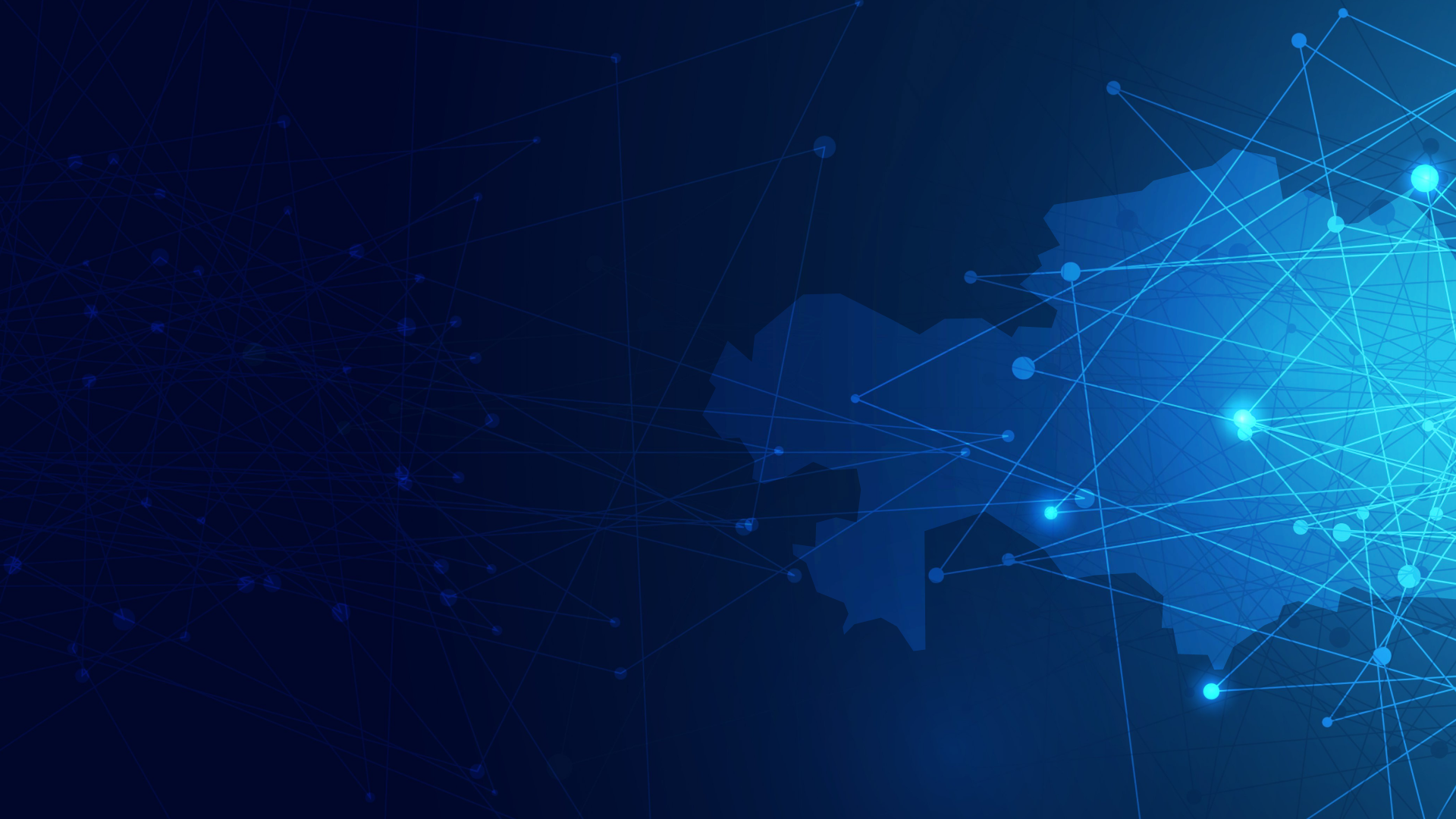 ТЕХНОЛОГИЯЛЫҚ БАСТАМАЛАРДЫ ІЛГЕРІЛЕТУ
Қазақстан Республикасы 
Ғылым және жоғары білім министрлігі
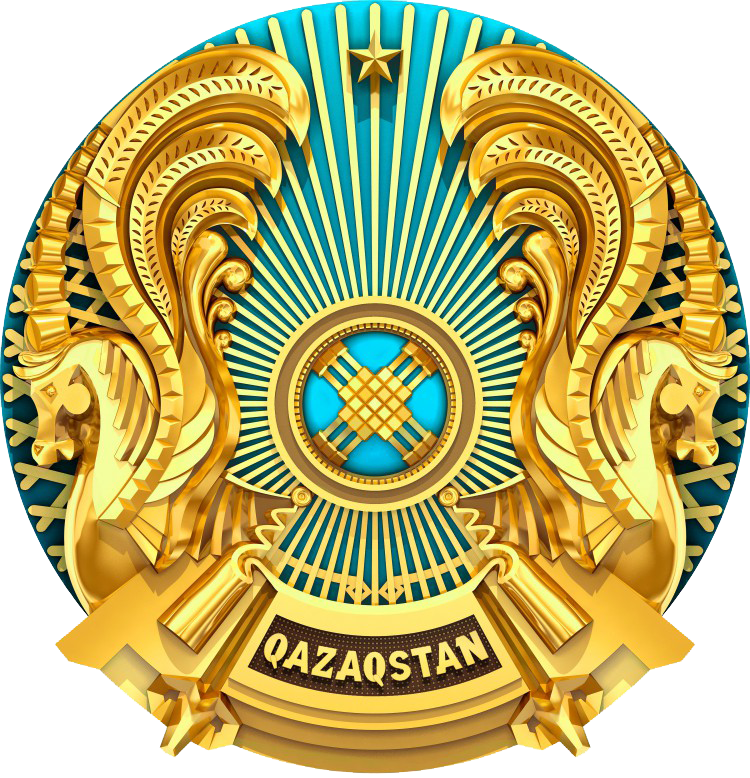 Гранттық қаржыландыру
Бағдарламалық-нысаналы қаржыландыру
Университет ғылымының дамуы
Технологиялық дайындық деңгейлері (Technology readiness levels - TRL)
Ресурстар
Қаржыландыру ұйымдары
Үкімет
Бизнесті салықтық ынталандыру
Жер қойнауын пайдаланушылардың қаражаты
Жеке инвестициялар
Венчурлық қорлардың қаражаты
Жеңілдікті қарыздар мен кепілдіктер
Жеке сектор,
Венчурлық капиталистер
Коммерцияландыруға арналған гранттар
Жеке қаржыландыру
Бизнес іскерлер мен бизнес әріптестердің қаражаты
ҚР ҒЖБМ
Технологияны қалыптастыру, бағалау, сынақтар жүргізу
Даму / қайта өндіру
Тікелей өндіріс
Іргелі зерттеулер
Қолданбалы зерттеулер
Технологиялық әзірлемелер
Прототипті әзірлеу, сериялық үлгіні жасау бойынша жұмыстар, сынақтар және т. б.
TRL
1                    2                   3                   4                   5                    6                   7                   8                    9
Технологиялық парктер
Міндеттер
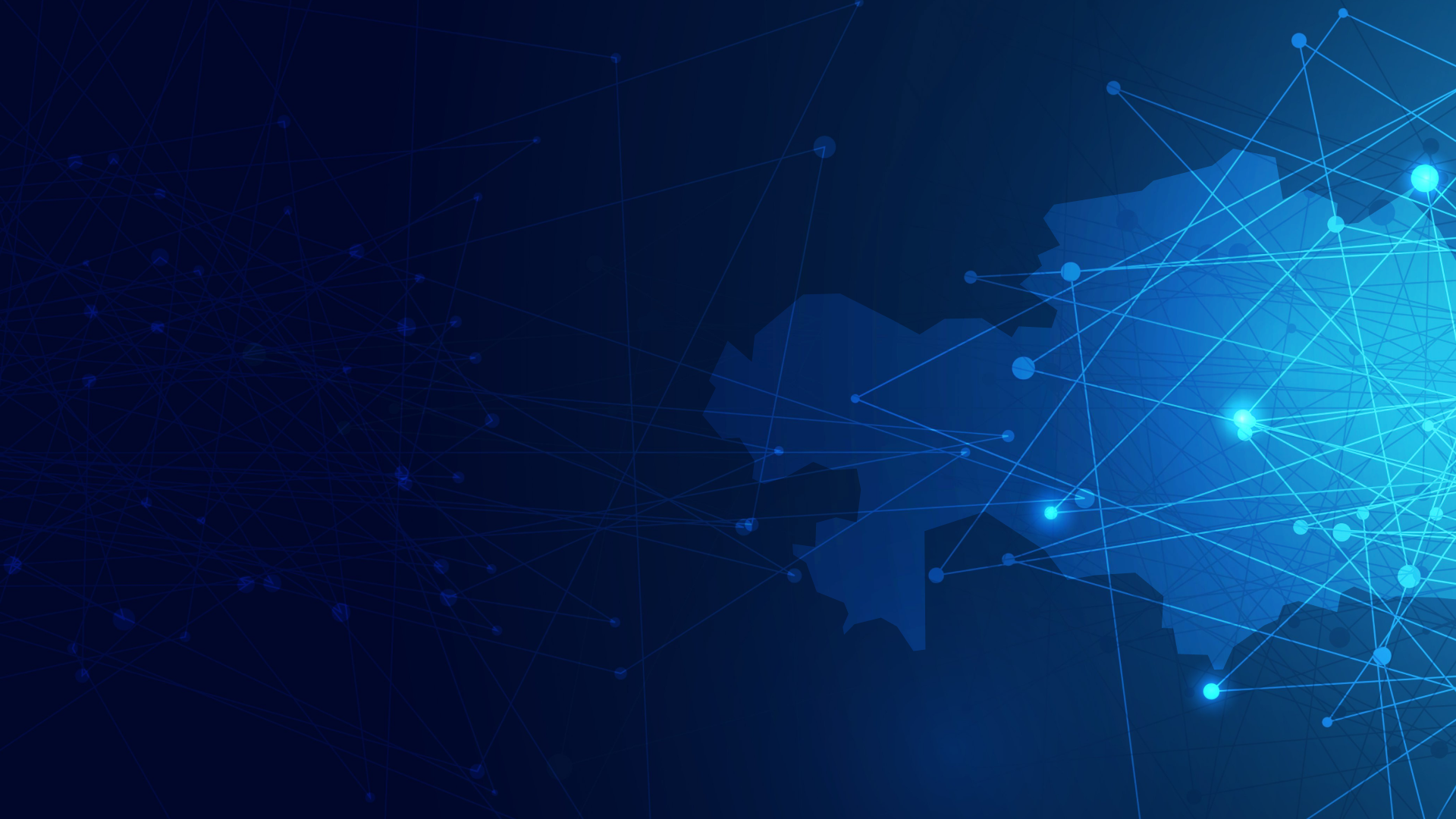 МАМАНДАНДЫРЫЛҒАН ИНЖИНИРИНГТІК ОРТАЛЫҚТАРДЫ, ТЕХНОЛОГИЯЛЫҚ ПАРКТЕРДІ ҚАЛЫПТАСТЫРУ
Қазақстан Республикасы 
Ғылым және жоғары білім министрлігі
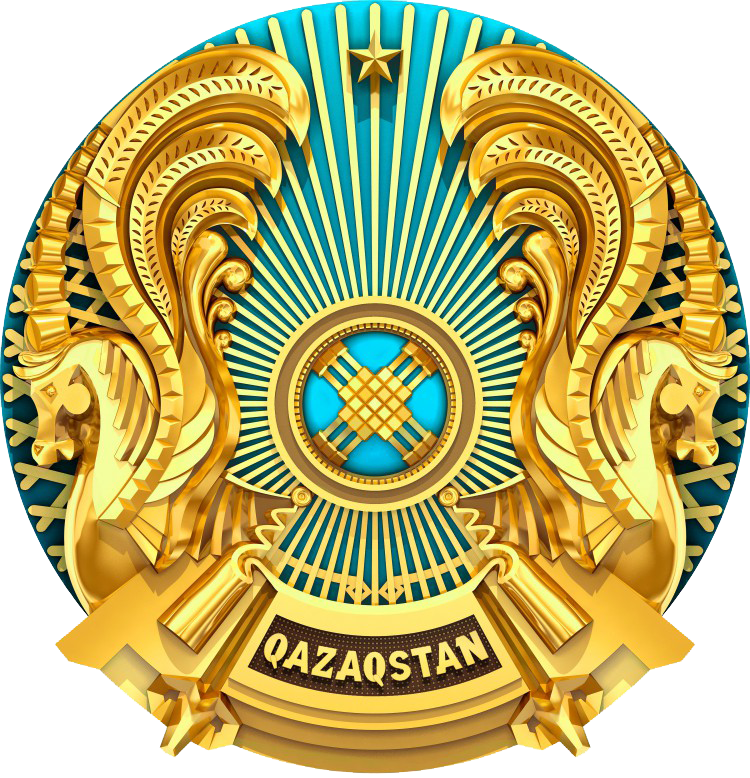 ҚР ҒЖБМ
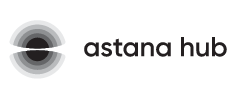 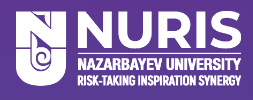 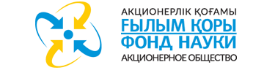 Әдіснамалық қолдау
Әдіснамалық қолдау
Университеттер жанындағы ғылыми-технологиялық парк
Бизнес моделі
~50% (өзін-өзі қамтамасыз ету)
ИНКУБАТОР және АКСЕЛЕРАТОР
Инвесторлар
НӘТИЖЕ
Стартап компаниялар, ғылыми ұйымдар
ЖЕРГІЛІКТІ ЖӘНЕ/НЕМЕСЕ ӨҢІРЛІК ӨНДІРІС
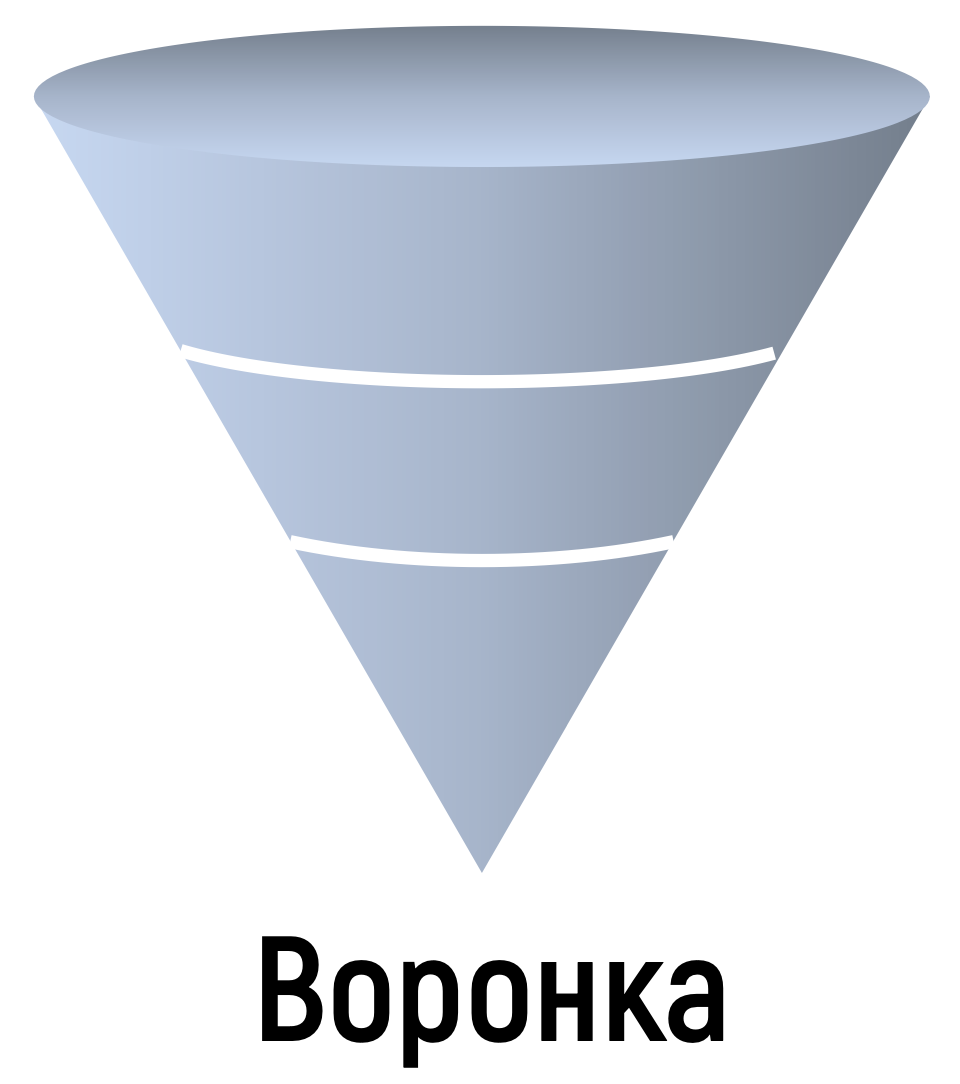 ӨНІМ
Ғылымды қажет ететін қызметтер, қарапайым заттар  экономикасы
Технологиялық Парктер
Технология
+
ӨНДІРІС
~50% (жаңа бастамалар)
Инженерлік орталықтар
ИННОВАЦИЯ ЖӘНЕ ЖАҺАНДЫҚ СЫН-ҚАТЕРЛЕР
НАРЫҚ
Жаңа технологиялар және ірі өндіріс
Міндеттер
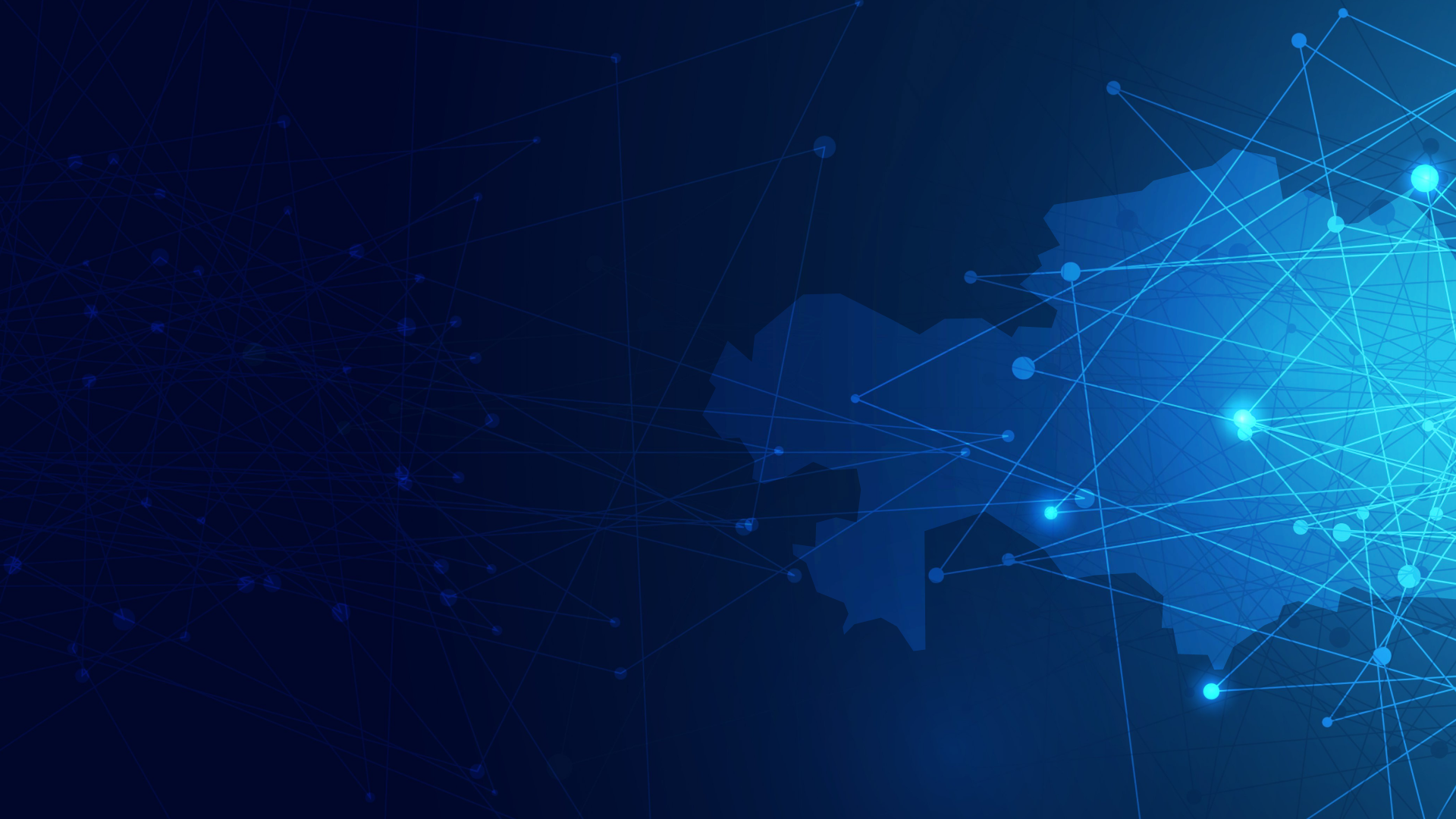 МЕГАГРАНТТАР
Қазақстан Республикасы 
Ғылым және жоғары білім министрлігі
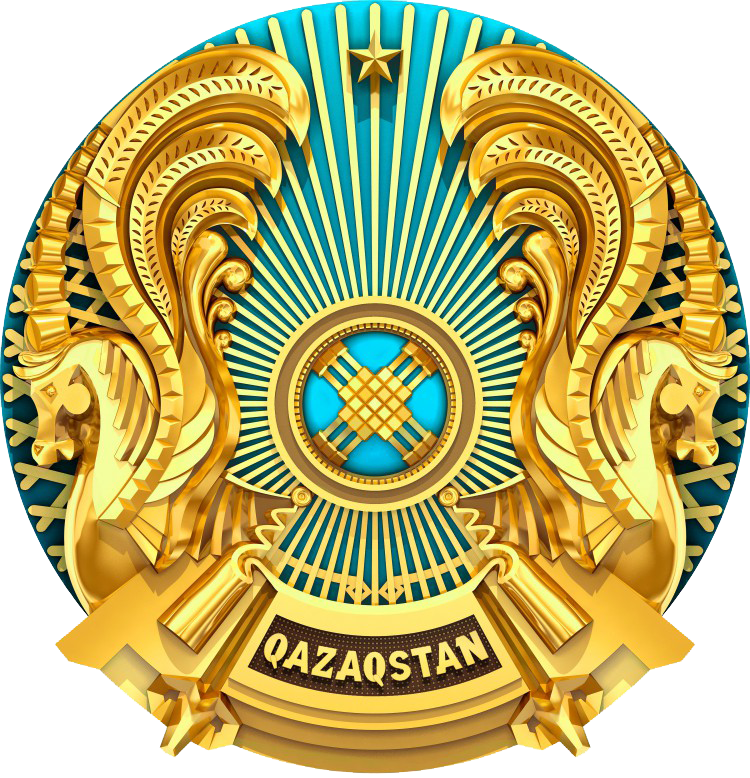 Басым бағыттар
Орындаушы
ГҚ, БНҚ, ҒҒТҚН коммерцияландыру және т.б.
МЕДИЦИНАЛЫҚ-БИОЛОГИЯЛЫҚ ЗЕРТТЕУЛЕР
КОНСОРЦИУМ
(нақты міндеттерді шешу үшін ұйымның тең құқылы бірлестігі) 

Негізгі ұйым: 
Университеттер жанындағы ғылыми-технологиялық орталықтар (ЖОО)

Мүшелік: 
Ғылыми ұйымдар (ҒЗИ, ғылыми зертханалар) + жеке ұйымдар, инвесторлар + шетелдік ғылыми ұйымдар мен ЖОО
«ЖАСЫЛ» ТЕХНОЛОГИЯЛАР ЖӘНЕ ЭНЕРГИЯ ТИІМДІЛІГІ
ТКӨ ЖӘНЕ ШИКІЗАТТЫ ҚАЙТА ӨҢДЕУГЕ АРНАЛҒАН ТЕХНОЛОГИЯЛАР, ЖАҢА МАТЕРИАЛДАР
МЕГАГРАНТТАР
АҚПАРАТТЫҚ-КОММУНИКАЦИЯЛЫҚ ТЕХНОЛОГИЯЛАР, ӨНДІРІСТІ АВТОМАТТАНДЫРУ
Ерекшеліктері
АГРОӨНЕРКӘСІПТІК ҒЫЛЫМ
Бірнеше ғылыми жобалар мен бағдарламаларды біріктіру
Мультидисциплинарлық
Университет ғылымының дамуы
ӘЛЕУМЕТТІК және ГУМАНИТАРЛЫҚ ҒЫЛЫМДАР САЛАСЫНДАҒЫ ЗЕРТТЕУЛЕР
…
Мемлекет басшысының Жолдаулары, ҚР НҚА
Жоғары оқу орындарынан, ғылыми ұйымдардан, бизнес-секторлардан, өндірістен, инвесторлардан ұсыныстар сұрау
Конкурстық рәсімдерді жетілдіру
+
Жол карталары, бизнес-жоспарлар
МЕГАГРАНТТЫ іске асыру,Әлеуметтік-экономикалық әсерлердің (жанама көрсеткіштердің)тұрақты мониторингі
3-5 жылға арналған «МЕГАГРАНТ» конкурсы
Мемлекеттік органдардың пайымы
time-line
Мегагранттардың тақырыптары: смарт қалалар, Каспий/Балқаш/Арал, Нейрокомпьютер, цифрлық әлеуметтік қоғам....
Міндеттер
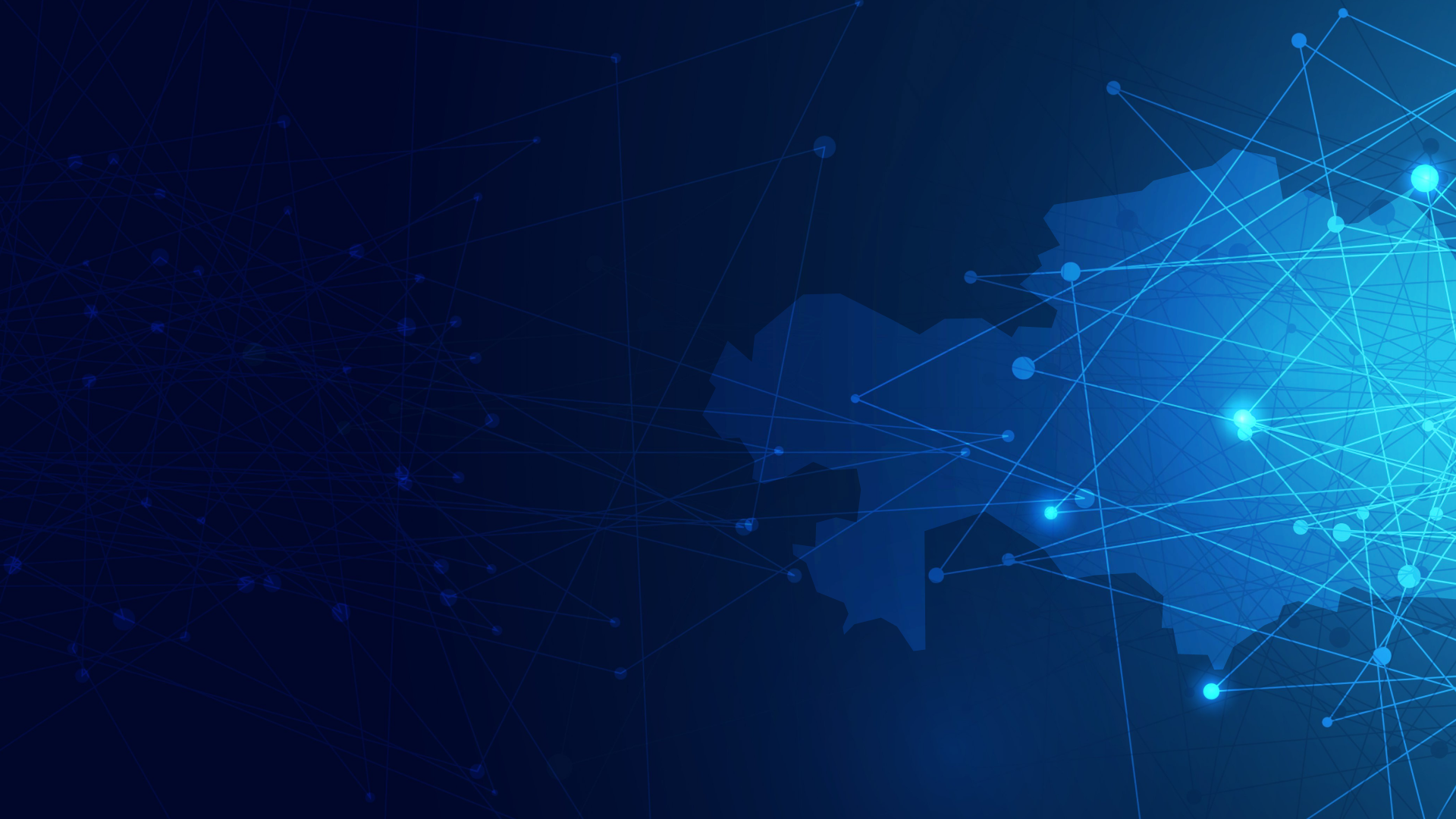 «Ғылым және технологиялық саясат туралы» Заң жобасы (мерзімі: сәуір 2024 ж.)
Қазақстан Республикасы 
Ғылым және жоғары білім министрлігі
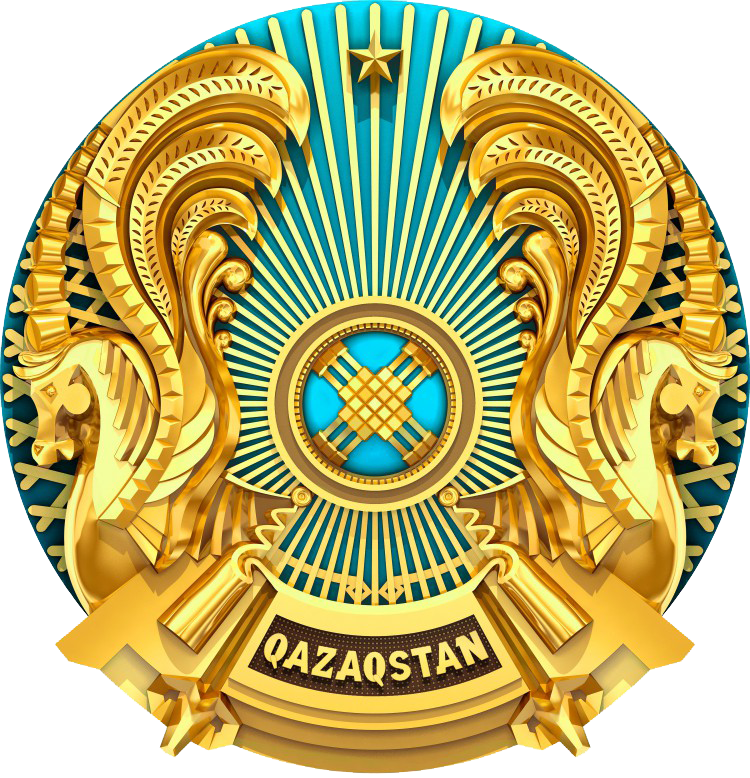 Негіздеме: Қазақстан Республикасы Президентінің «Әділетті Қазақстан: бәріміз және әрқайсымыз үшін. Қазір және әрдайым» сайлауалды бағдарламасын іске асыру жөніндегі  іс-қимыл жоспарының 69 - тармағы
ҚОЛДАНЫСТАҒЫ ЗАҢДАРДЫ ЖҮЙЕЛЕУ
«Ғылым туралы» Заң
«ҒҒТҚН-ны коммерцияландыру туралы» Заң
Технологиялық саясат
ғылым, ғылыми-техникалық қызмет, ғылыми және (немесе) ғылыми-техникалық қызмет нәтижелерін коммерцияландыру саласындағы қоғамдық қатынастарды реттейді,
ҚР Ұлттық ғылыми және инновациялық жүйесі мен технологиялық саясатының жұмыс істеуі мен дамуының негізгі қағидаттары мен тетіктерін айқындайды
«Ғылым және технологиялық саясат туралы» ҚР Заңы:
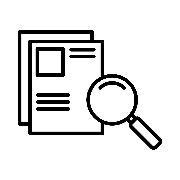 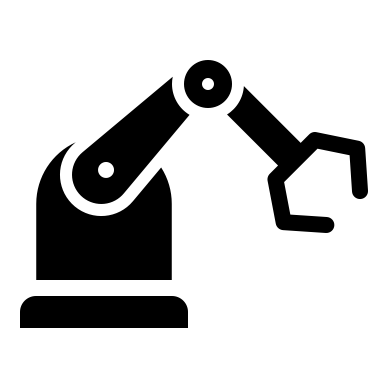 Қаржыландырудың жаңа тетіктерін енгізу арқылы ғылыми ұйымдар мен жоғары оқу орындарының зертханалық инфрақұрылымын жақсарту
ҒЗТКЖ қолдау
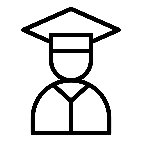 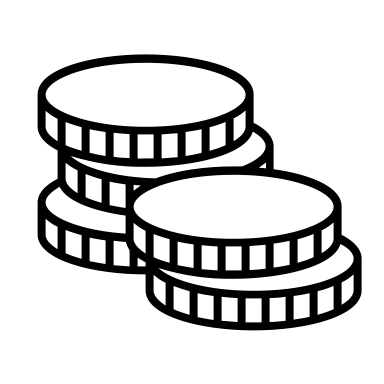 Кадрлық әлеует. Ғалым мәртебесі
Бірлесіп қаржыландыруды арттыру
ЖАСАЛДЫ
230-дан астам жетекші ғалымдар, сарапшылар, мемлекеттік органдар мен бизнес өкілдері

Жұмыс тобы құрылды
«Ғылым және технологиялық саясат туралы» ҚР Заңының жобасына арналған реттеу саясатының консультативті құжаты әзірленді

жария талқылау үшін «Ашық НҚА» порталында орналастырылды және мемлекеттік органдарға келісуге жолданды